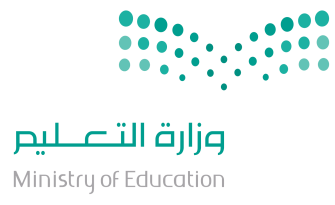 المملكة العربية السعودية 
ادارة االتعليم بجدة 
    مكتب تعليم خليص
ابتدائية ماود
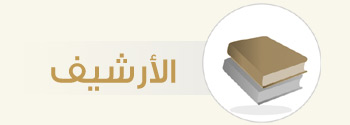 أعدته الناسخة
سلمى الشيخ
تحت إشراف قائدة المدرسة
فاطمة سند الشيخ
27688@jedu.gov.saالبريد الإلكتروني للمدرسة
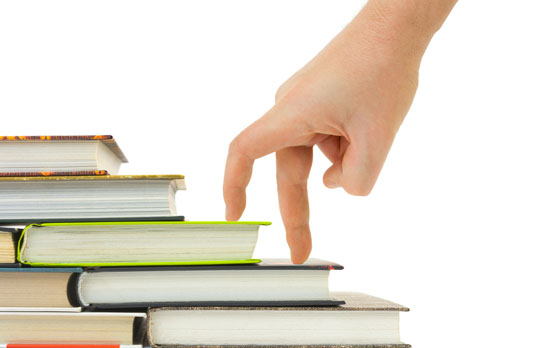 طريقة حفظ 
السجلات
 في الأرشيف
وطريقة الوصول إليها
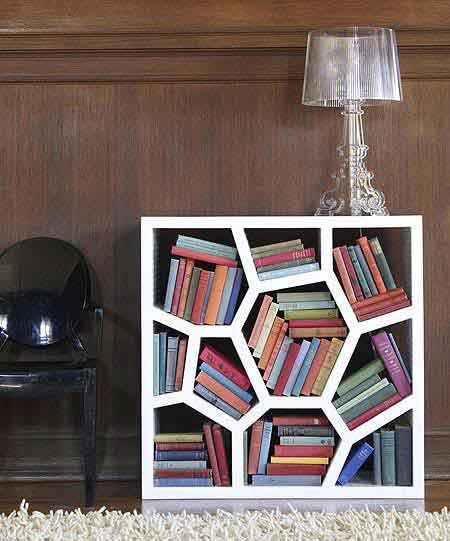 اقســـام

الأرشيف
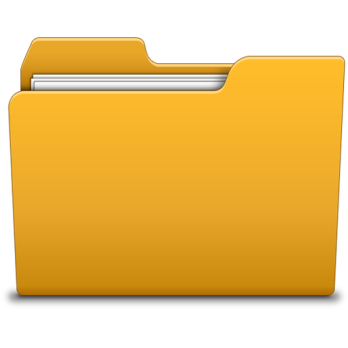 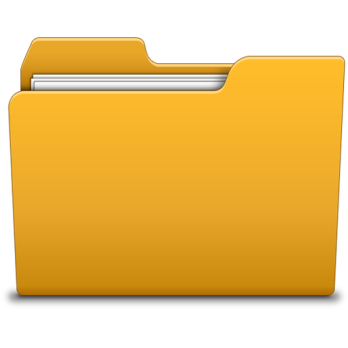 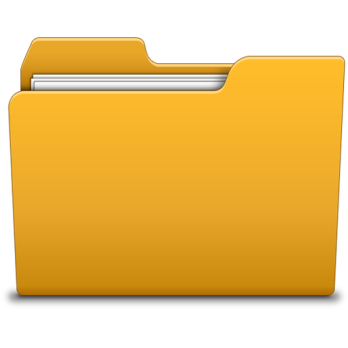 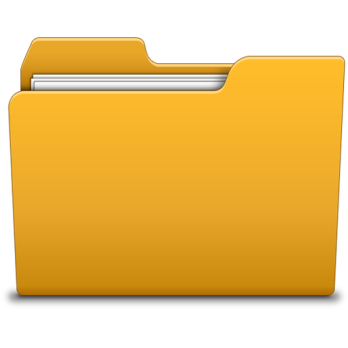 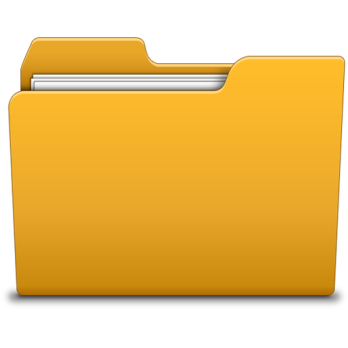 16الكتب
المدرسية
17الصيانة
والنظافة
15الجداول
والاحتياط 
والمناوبة
19الأمن
والسلامة
18النقل
المدرسي
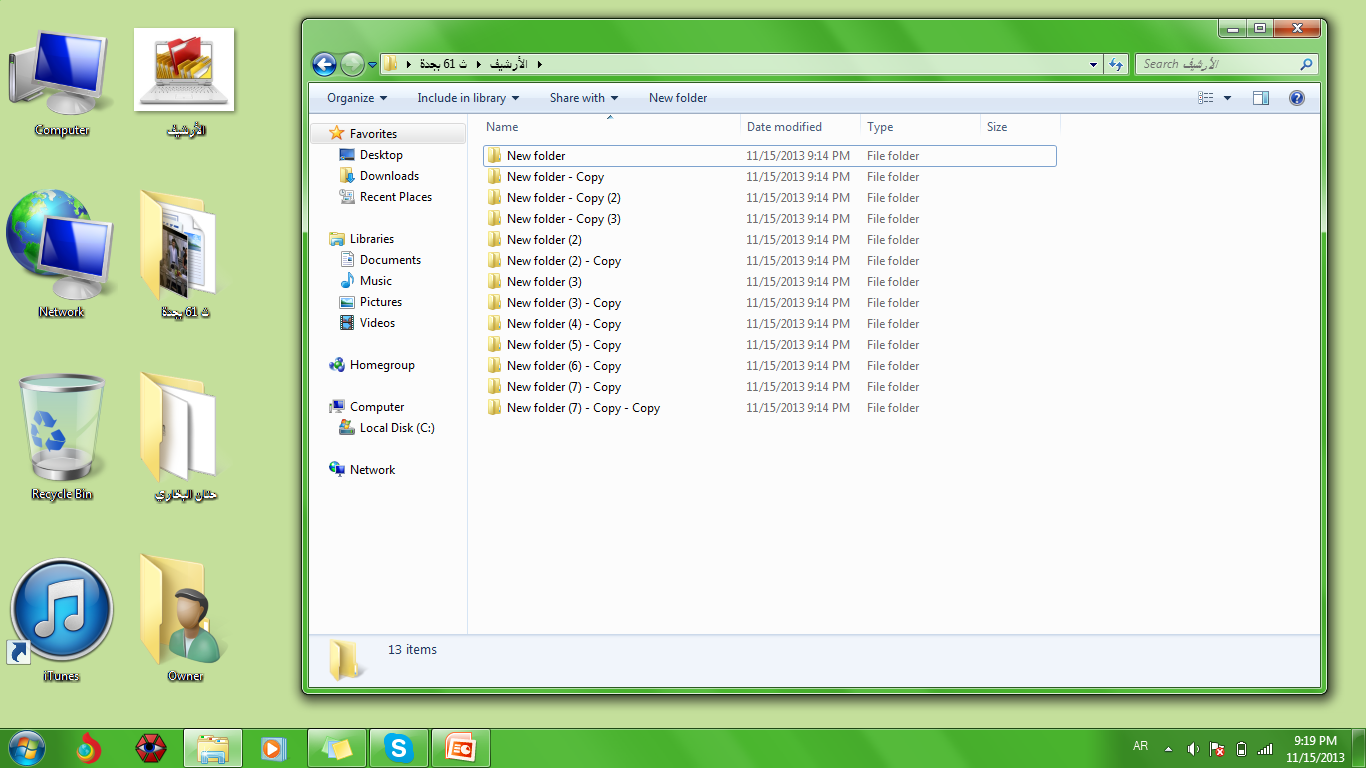 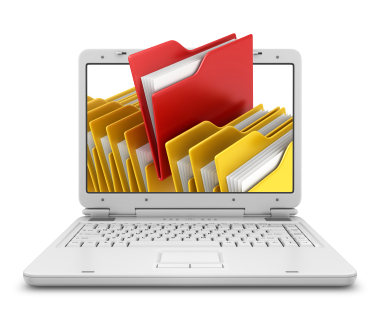 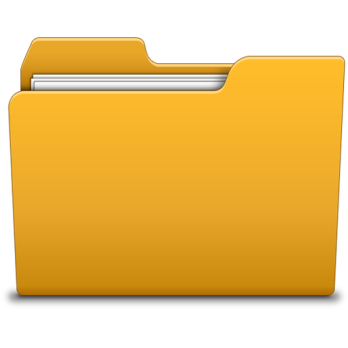 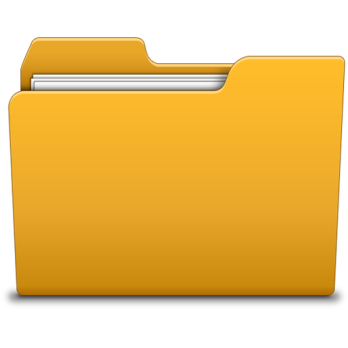 10الخطة
التشغيلية
5 التقويم 
والاختبارات
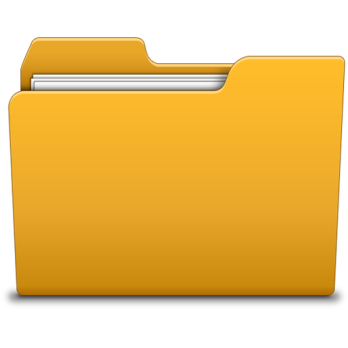 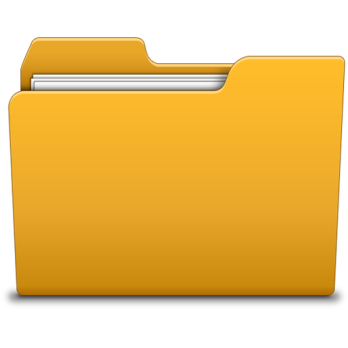 4 احوال
الموظفات
9أعمال
مديرة المدرسة
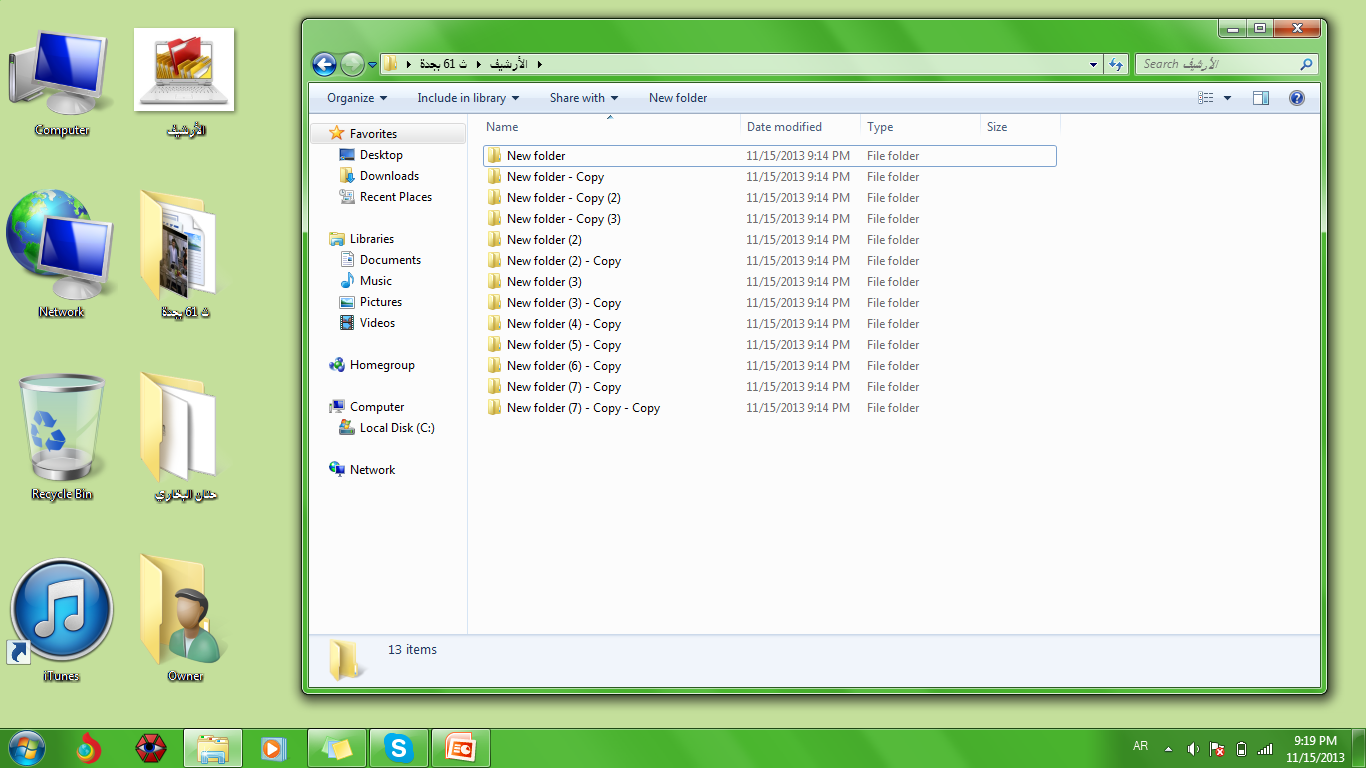 البداية
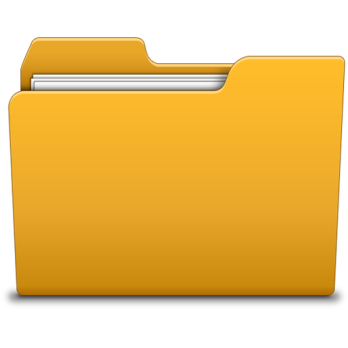 3 العهده
المدرسية
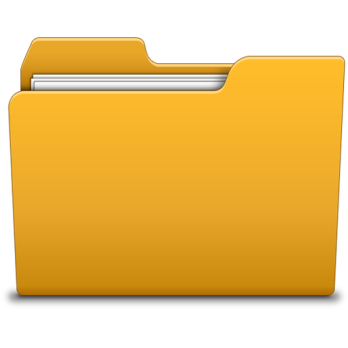 8سجلات 
الزائرات
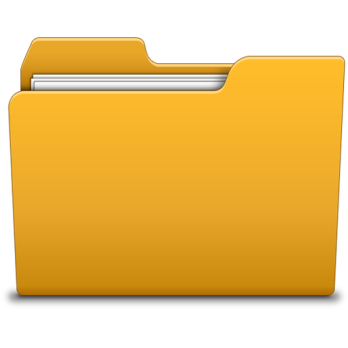 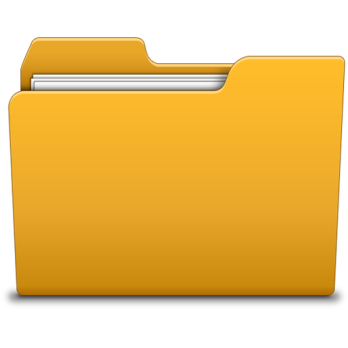 7 الارشاد
الطلابي
2 الموارد 
المالية
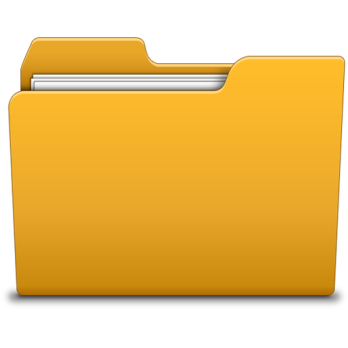 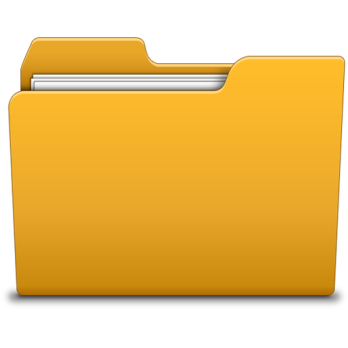 1 دوام
الموظفات
6 القبول
والتسجيل
27688@jedu.gov.saالبريد الإلكتروني للمدرسة
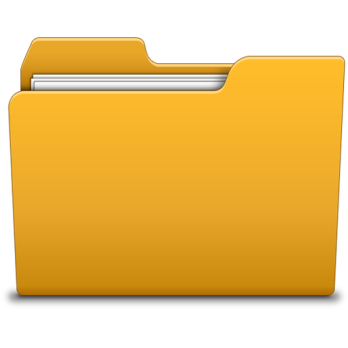 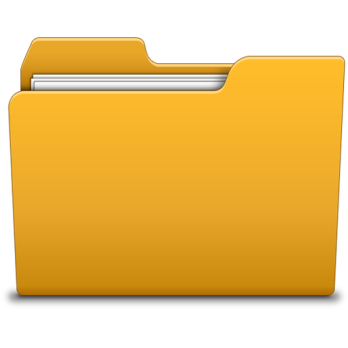 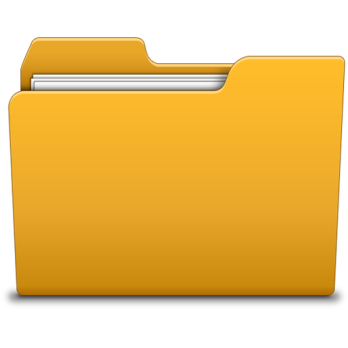 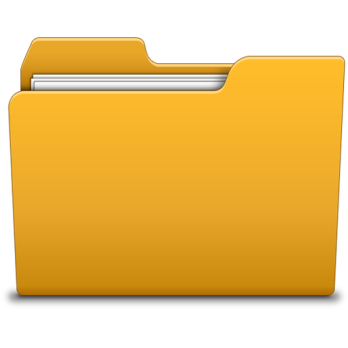 11الكراس
الاحصائي
14النشاط
الطلابي
13متابعة 
الطالبات
12الاتصالات
الادارية
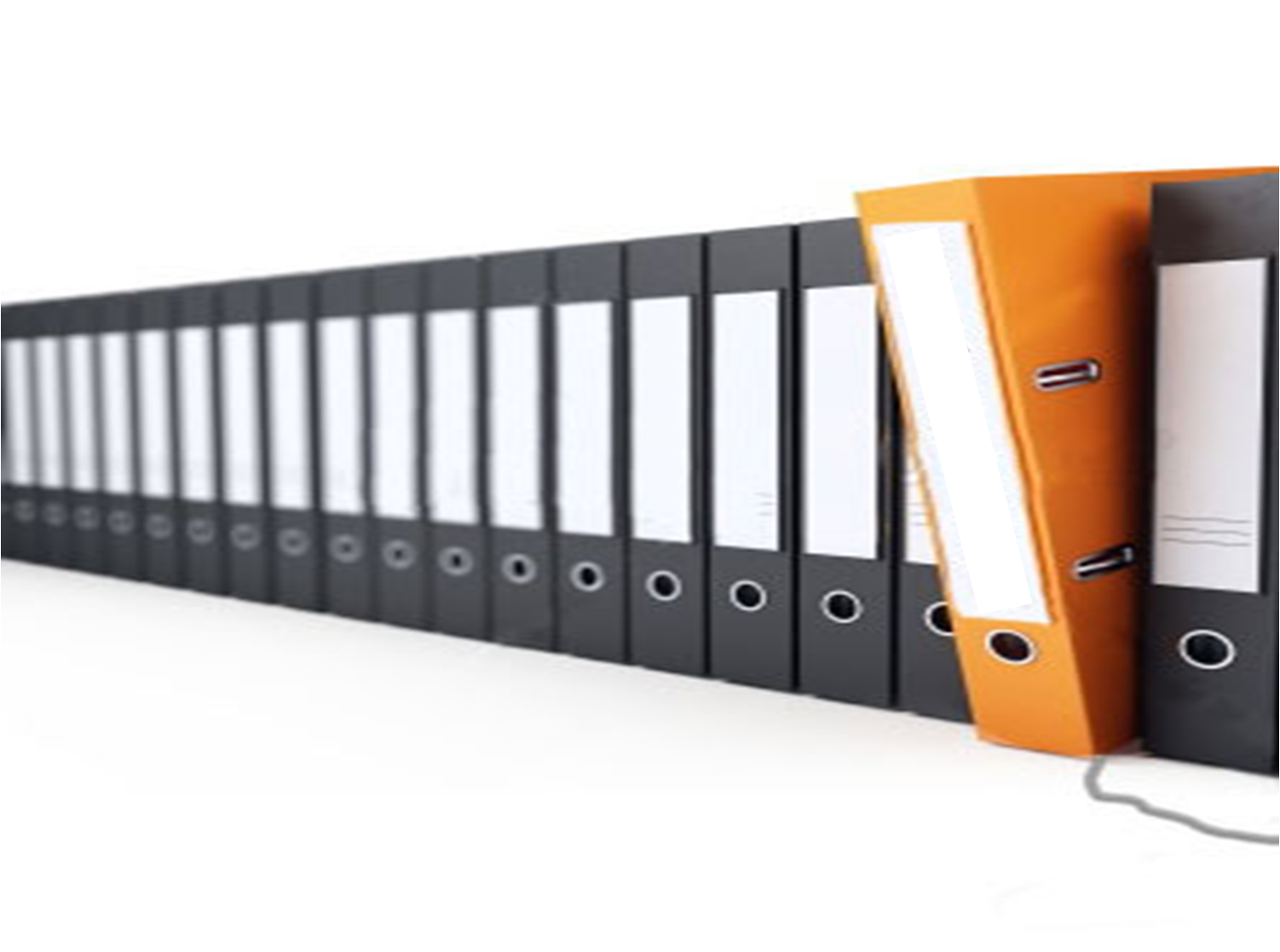 دوام الموظفات
2
1
4
3
5
7
6
9
8
حصر الغياب
حصر الاجازات ض
دقائق التأخير
التقارير الطبية
الخروج الإضطرارى
مسألة الغياب
حسم الغياب
حسم التأخير
حضور وانصراف
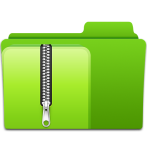 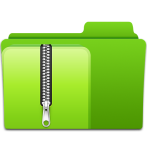 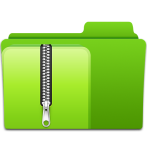 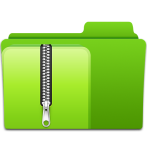 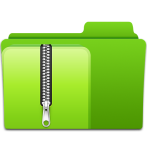 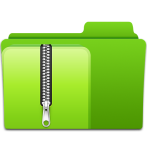 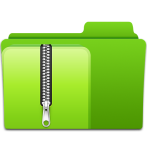 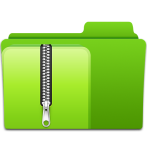 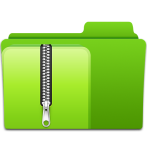 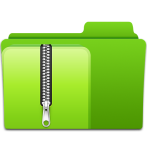 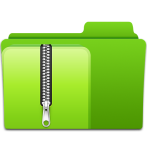 أقسام الإرشيف
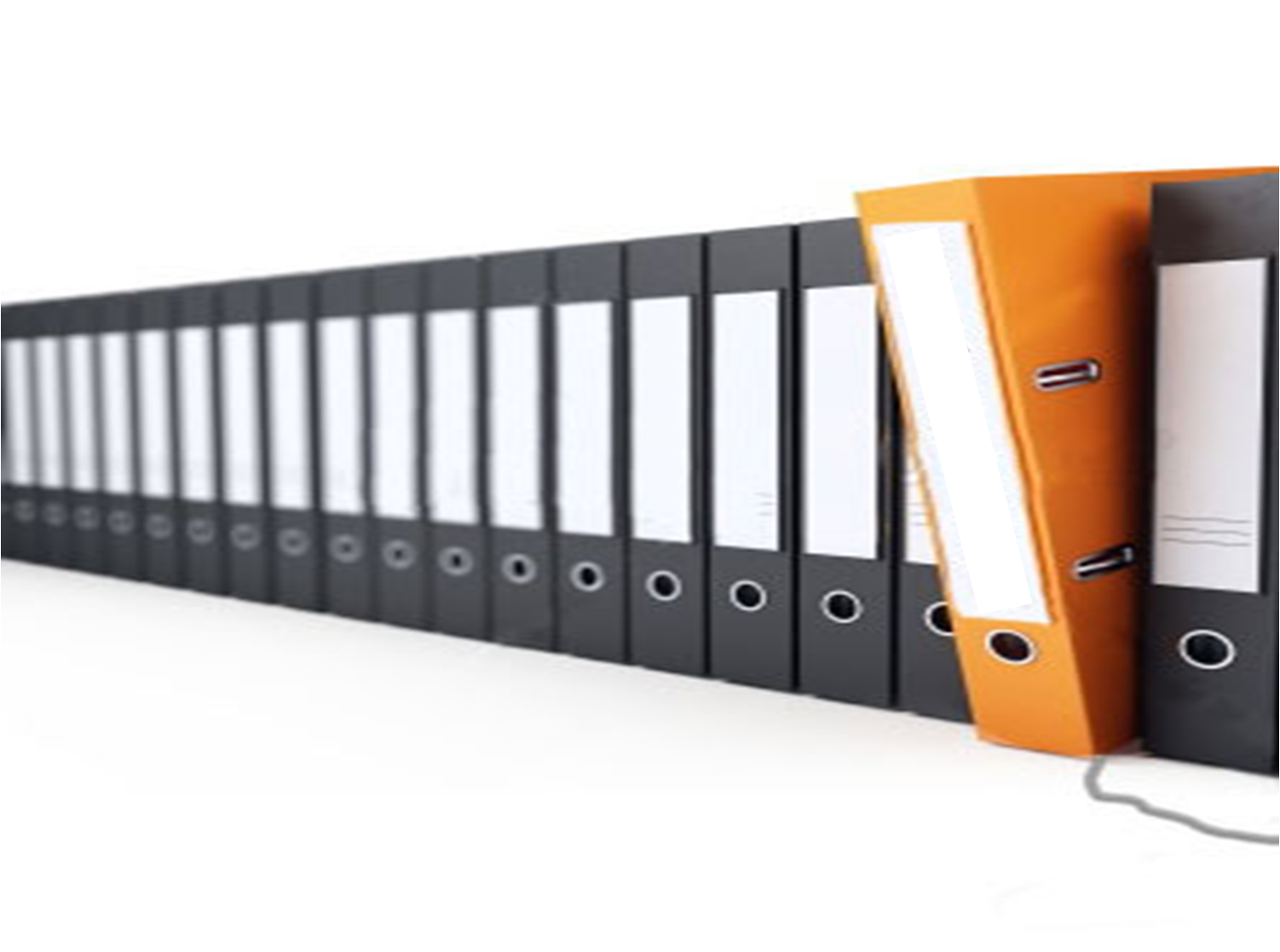 الموارد المالية
1
2
4
3
6
5
المشتريات المدرسية
الميزانية التشغيلية
مصروفات النظافة
مصروفات التربية الفنية
المحاضر الختامية للموارد المالية
الصندوق المدرسي
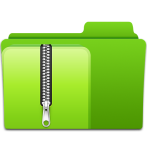 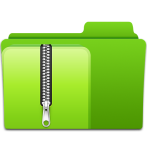 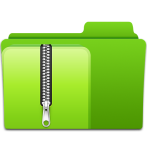 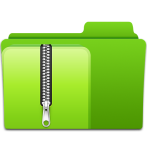 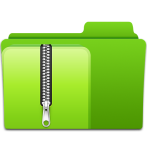 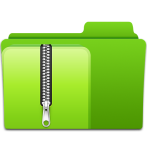 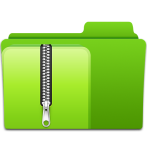 أقسام الإرشيف
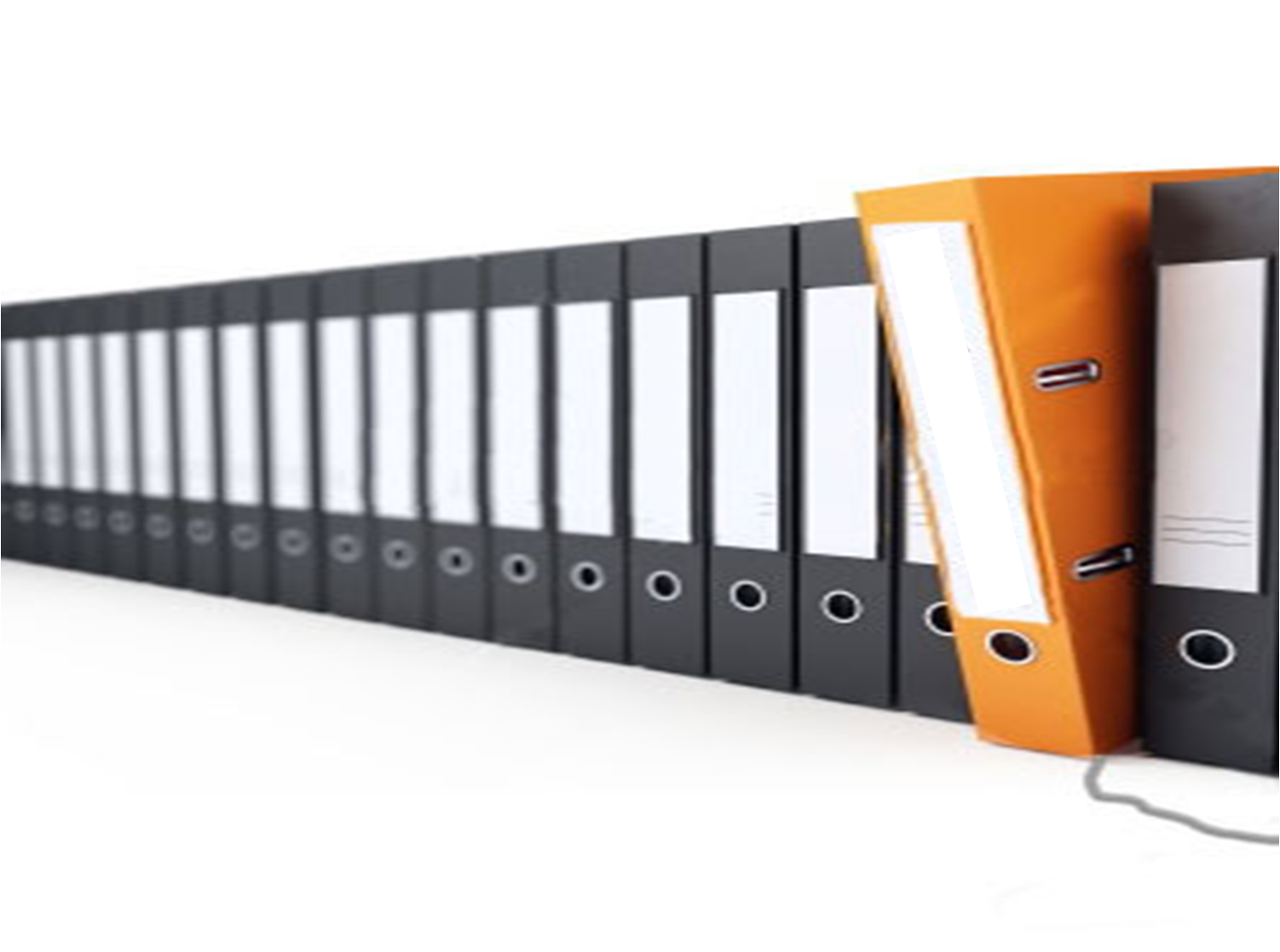 العهدة المدرسية
1
3
2
5
4
6
محاضر التسليم بين المديرات
مذكرات الاخراج
فقد وإتلاف العهد
مذكرات الادخال
سجل العهدة المدرسية
تسليم العهد للموظفات
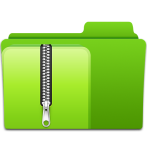 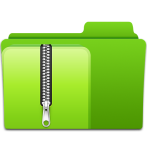 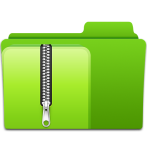 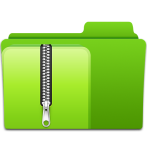 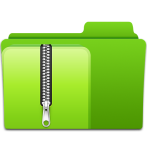 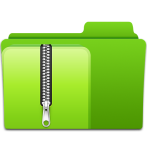 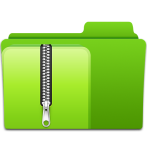 أقسام الإرشيف
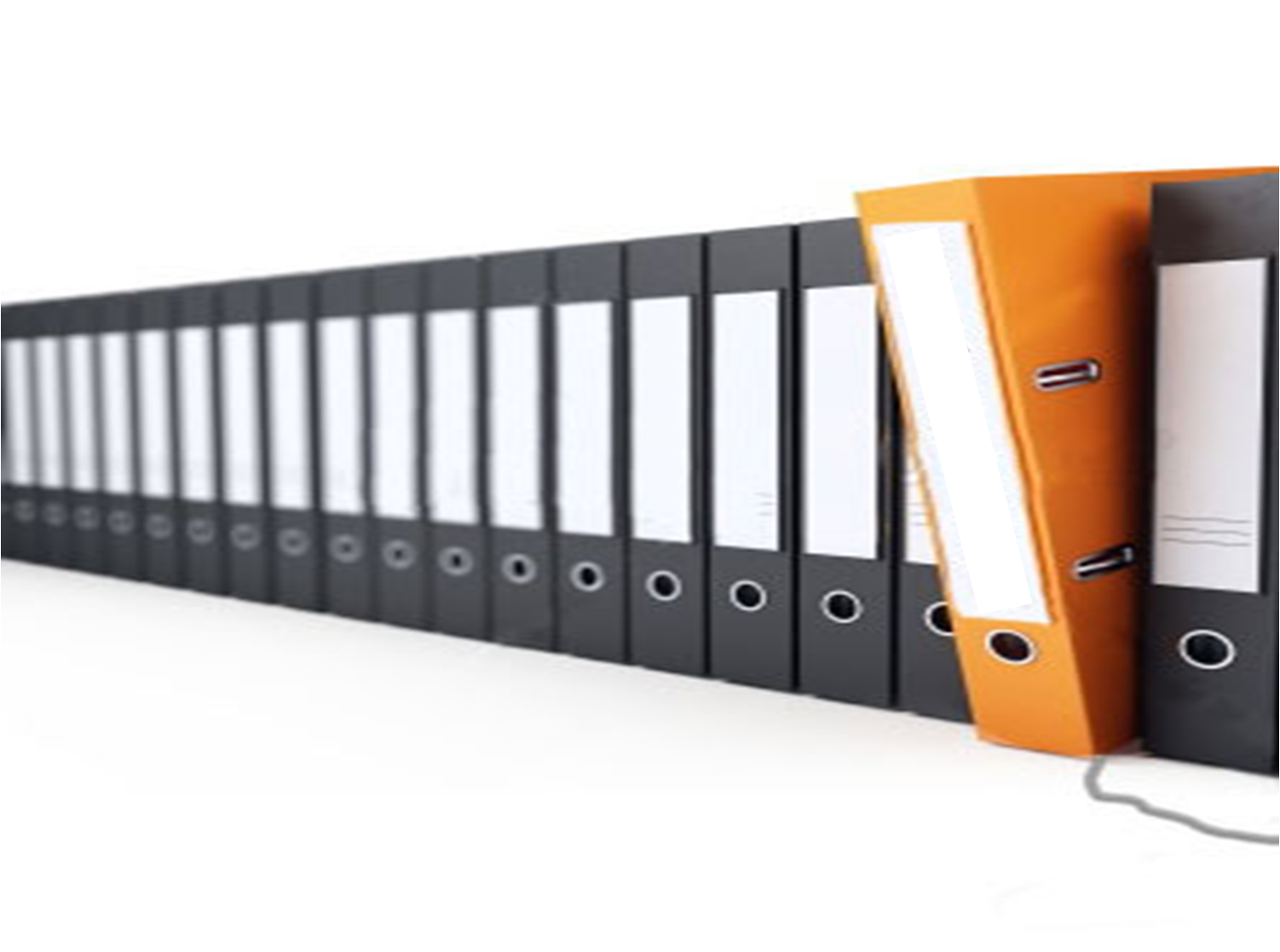 أحوال الموظفات
1
2
ملفات الموظفات المتقاعدات
سجل أحوال الموظفات
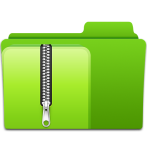 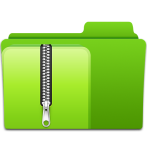 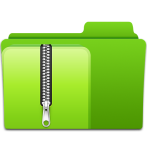 أقسام الإرشيف
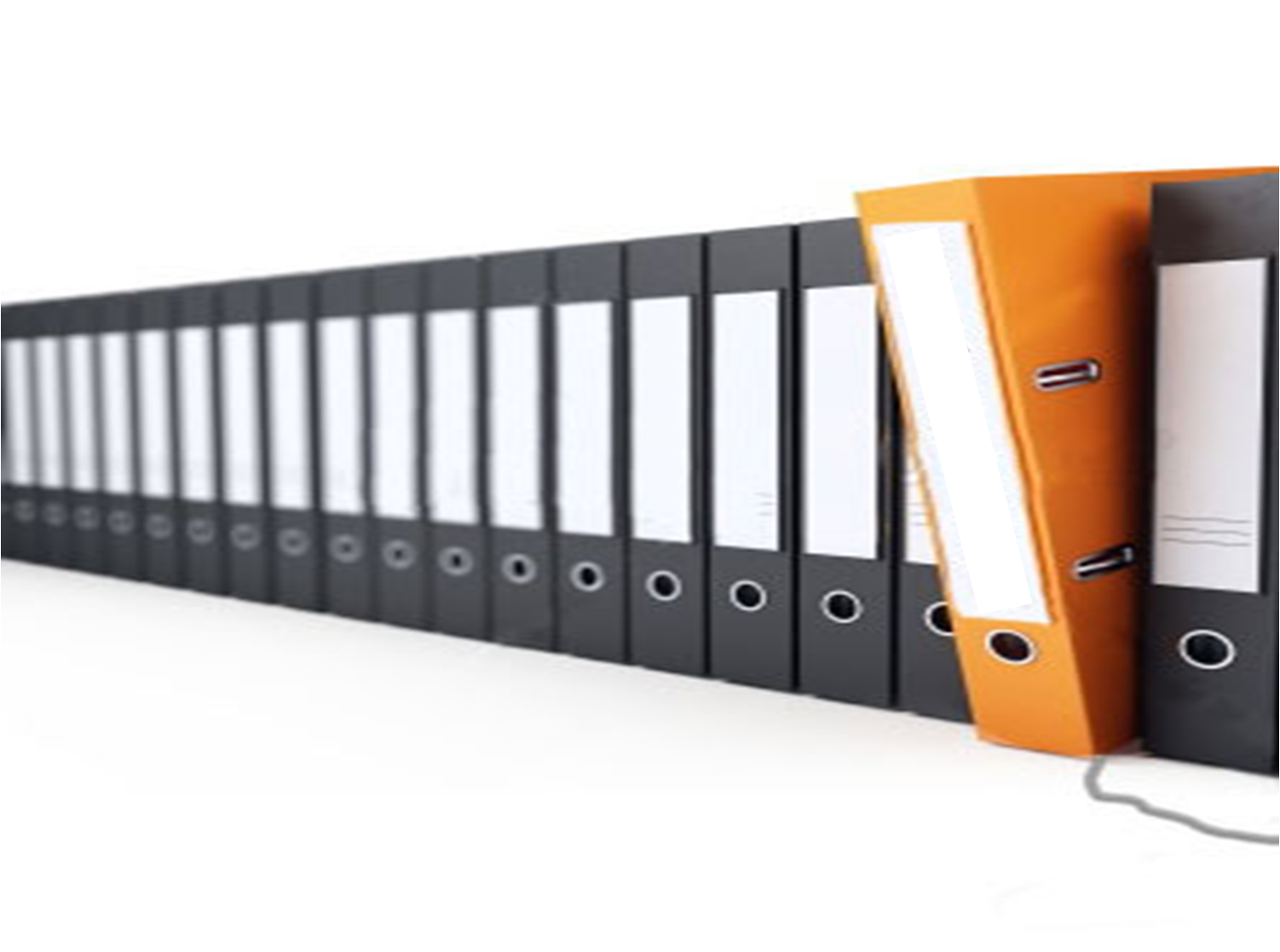 التقويم والإختبارات
1
3
2
4
5
مستخرجات الحاسب
وأعمال السنه
سير الإختبارات
أوراق اجابات الطالبات
تسليم الشهادات والإشعارات
حصر نتائج الإختبارات
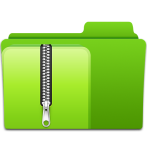 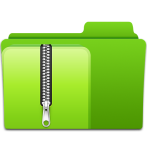 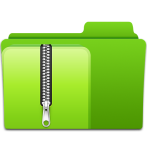 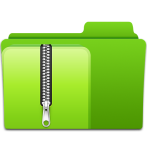 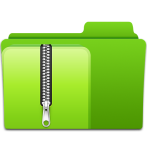 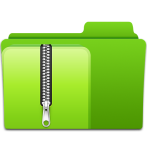 أقسام الإرشيف
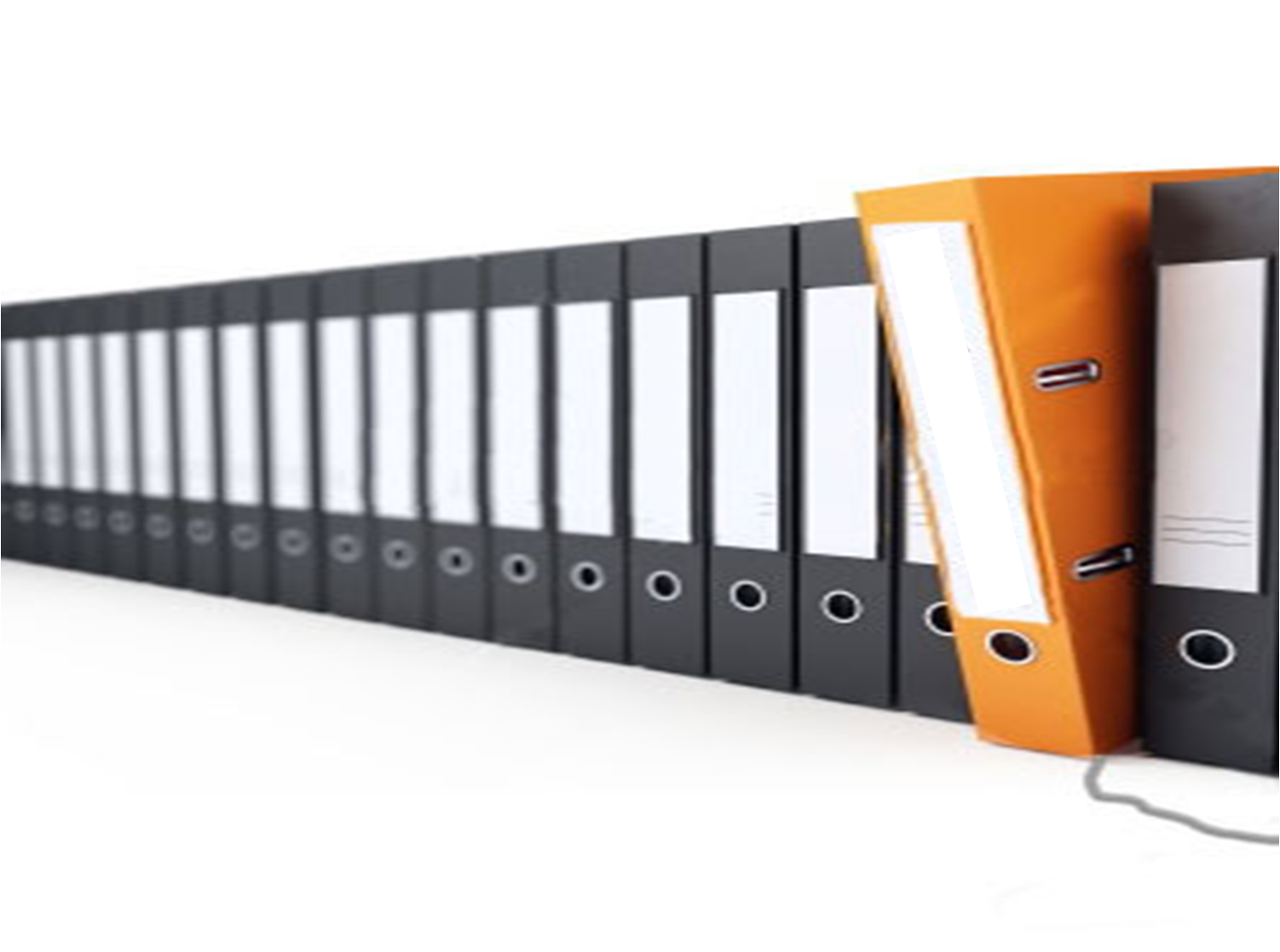 القبول والتسجيل
1
2
3
4
5
6
8
7
9
10
11
12
13
اسماء طالبات المجموعة
البيانات الشخصية للطالبة
السجل الأكاديمي للطالبة
حذف واضافة المقررات
استمارات الثانوية العامة
سحب ملفات المنقطعات
سجل قيد الطالبات
تسجيل الطالبات
بيانات قبول الطالبات
ملف أوامر القبول
سحب ملفات المنتظمات والمنازل
ملفات الطالبات المنقطعات
نماذج تسجيل طالبة
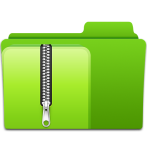 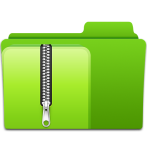 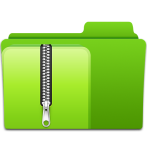 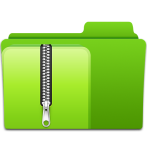 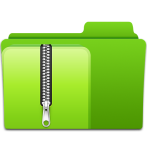 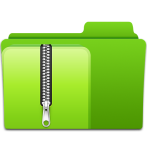 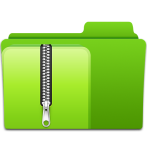 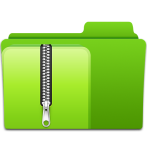 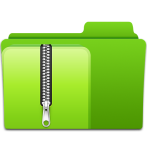 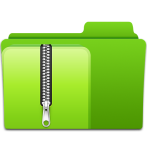 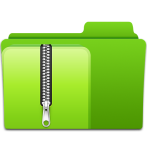 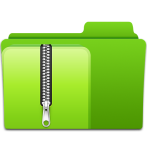 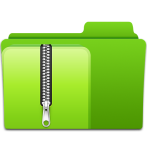 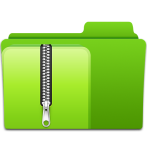 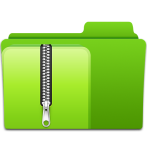 أقسام الإرشيف
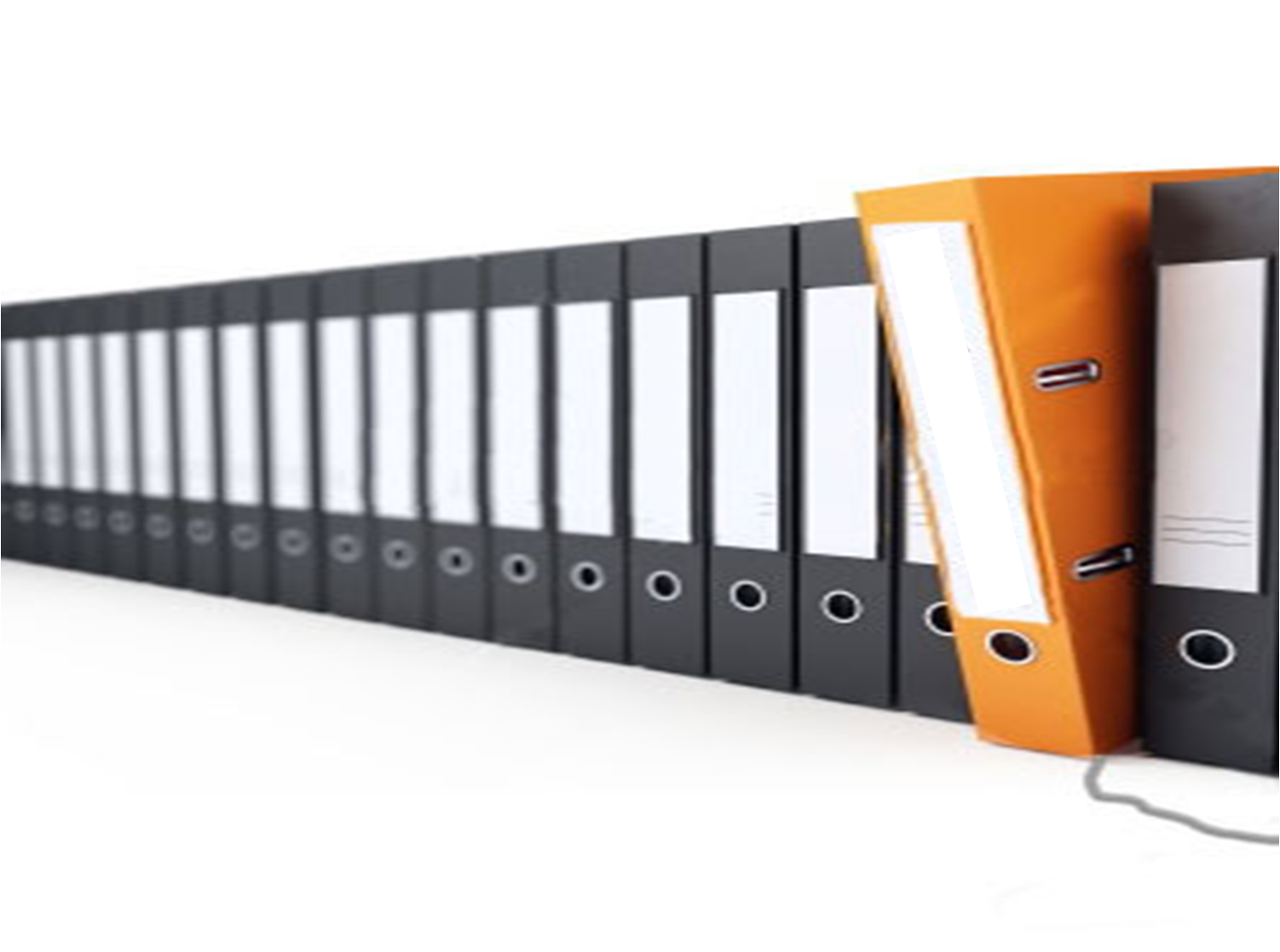 الإرشاد الطلابي
1
3
2
4
مخالفات الطالبات السلوكية
البرامج الارشادية
الطلاب المستحقين للإعانة
لجنة توجيه وإرشاد الطالبات
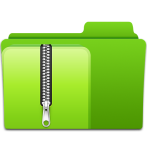 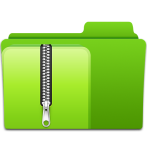 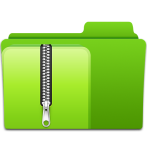 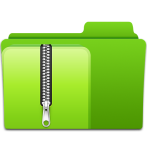 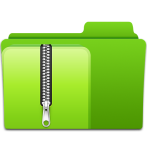 أقسام الإرشيف
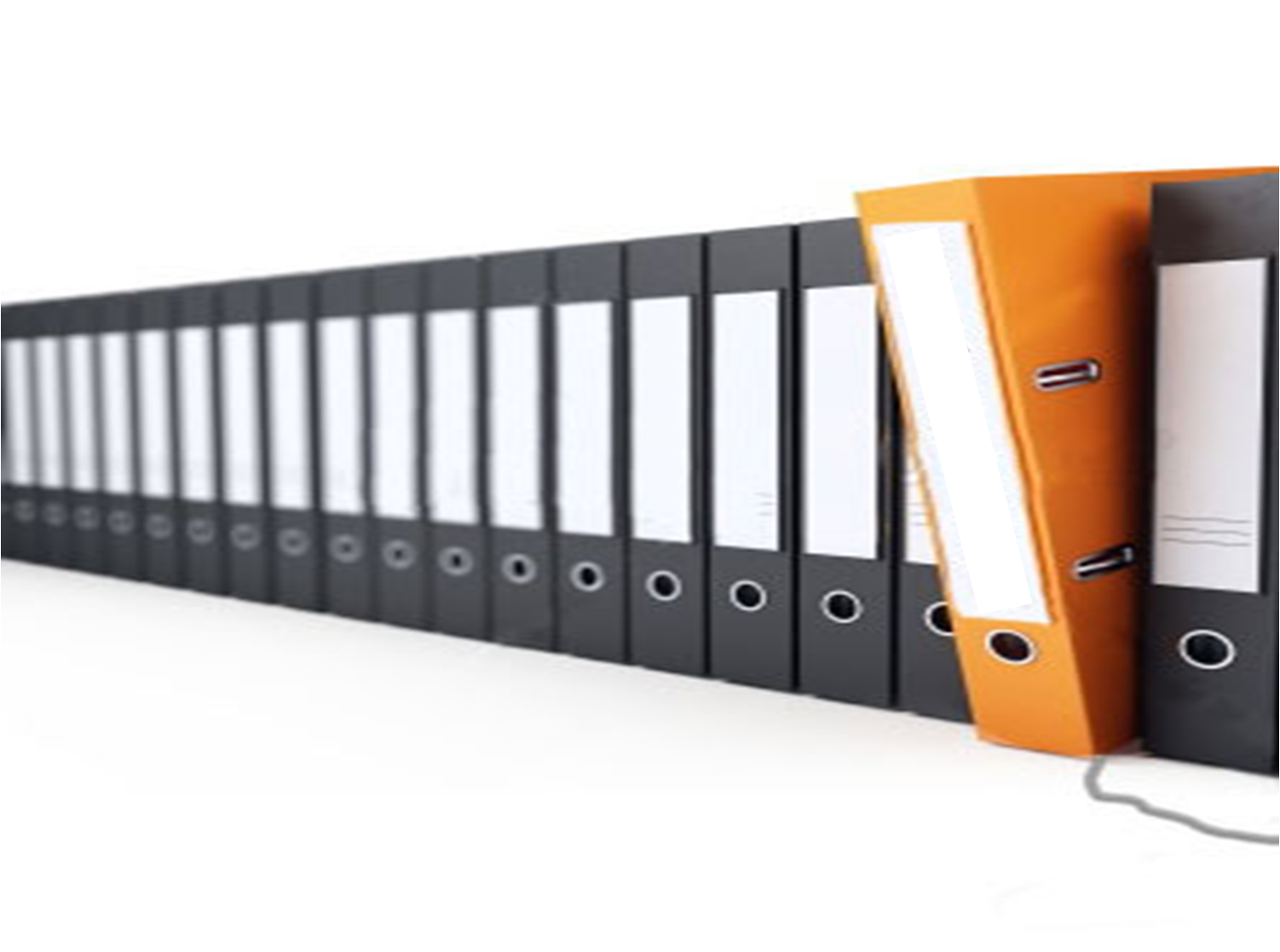 المكتبة ومصادر التعلم
2
3
1
سجل المترددات
استعارة الكتب
عهدة المكتبة
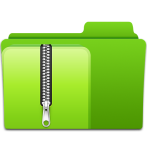 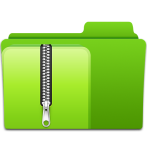 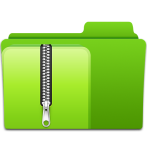 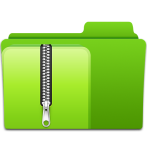 أقسام الإرشيف
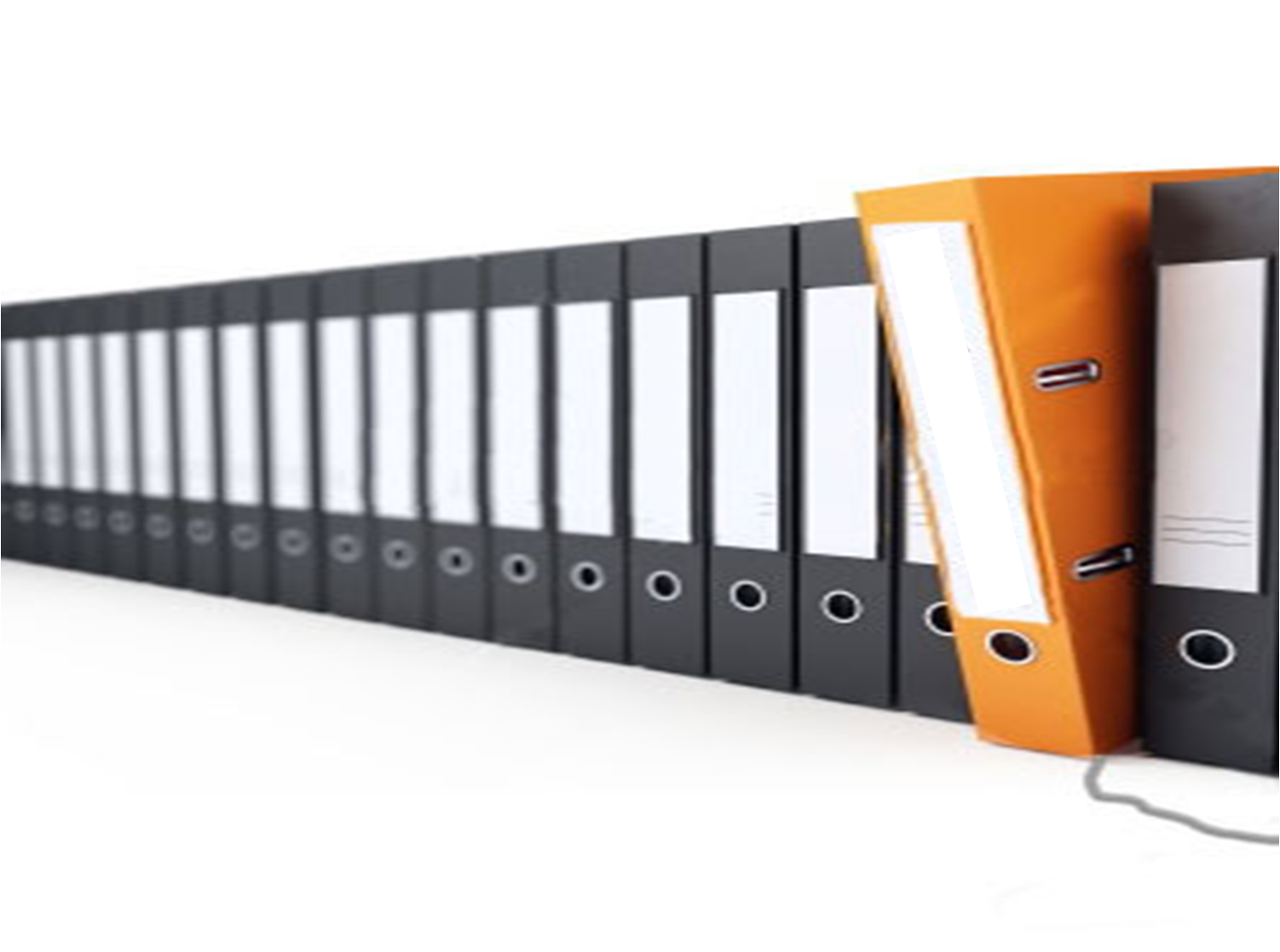 سجلات الزائرات
1
زيارة المشرفات
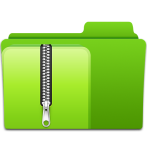 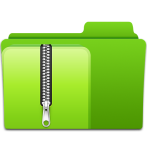 أقسام الإرشيف
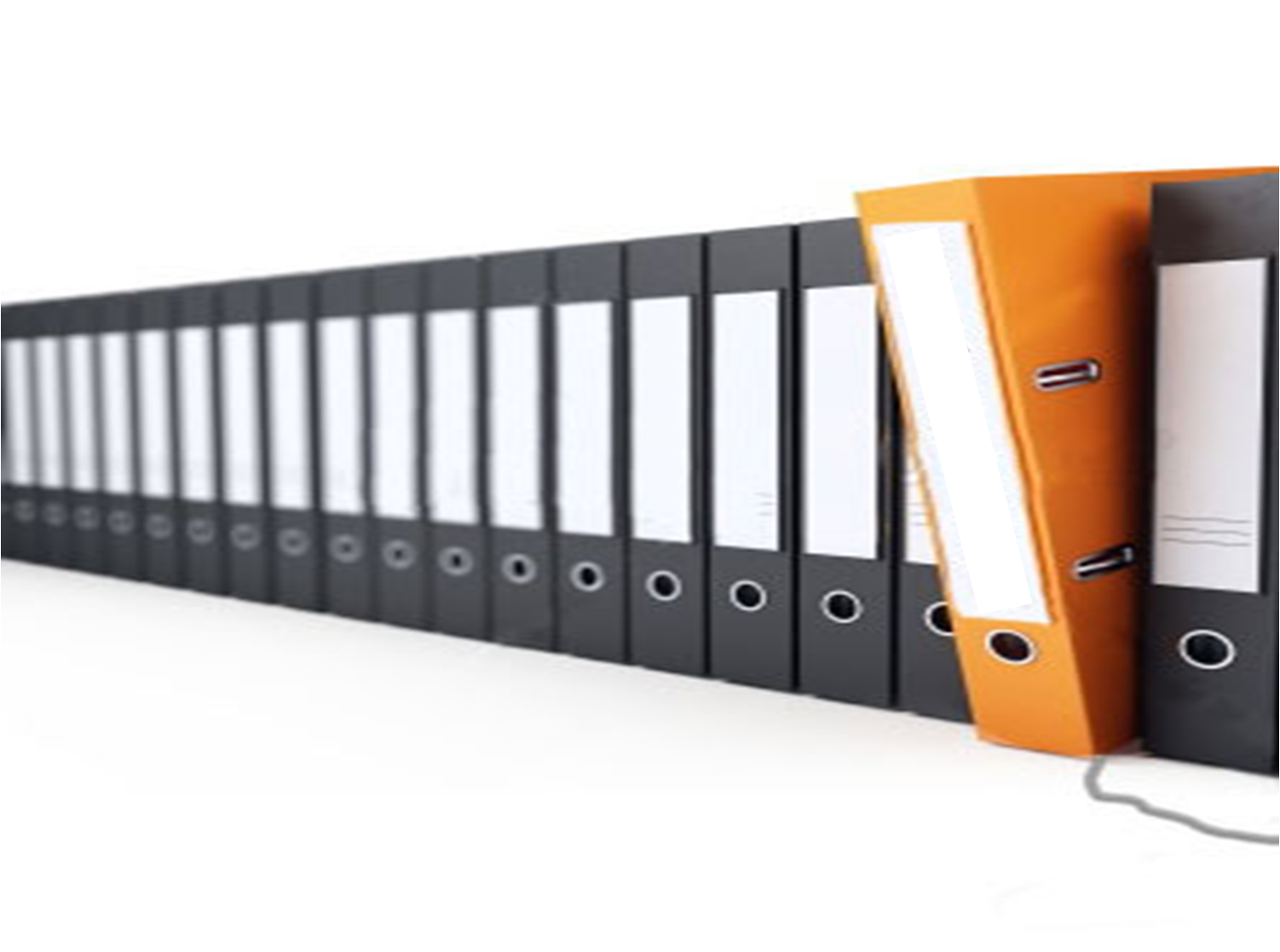 أعمال مديرة المدرسة
1
3
2
4
5
الاجتماعات المدرسية
النشرات الداخلية
متابعة المديرة للموظفات
المجلس واللجان وتوزيع العمل
بطاقات الآداء الوظيفي
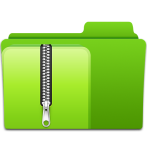 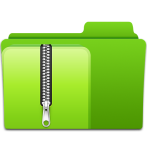 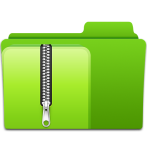 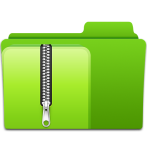 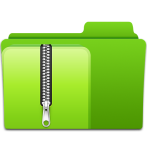 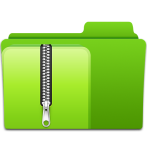 أقسام الإرشيف
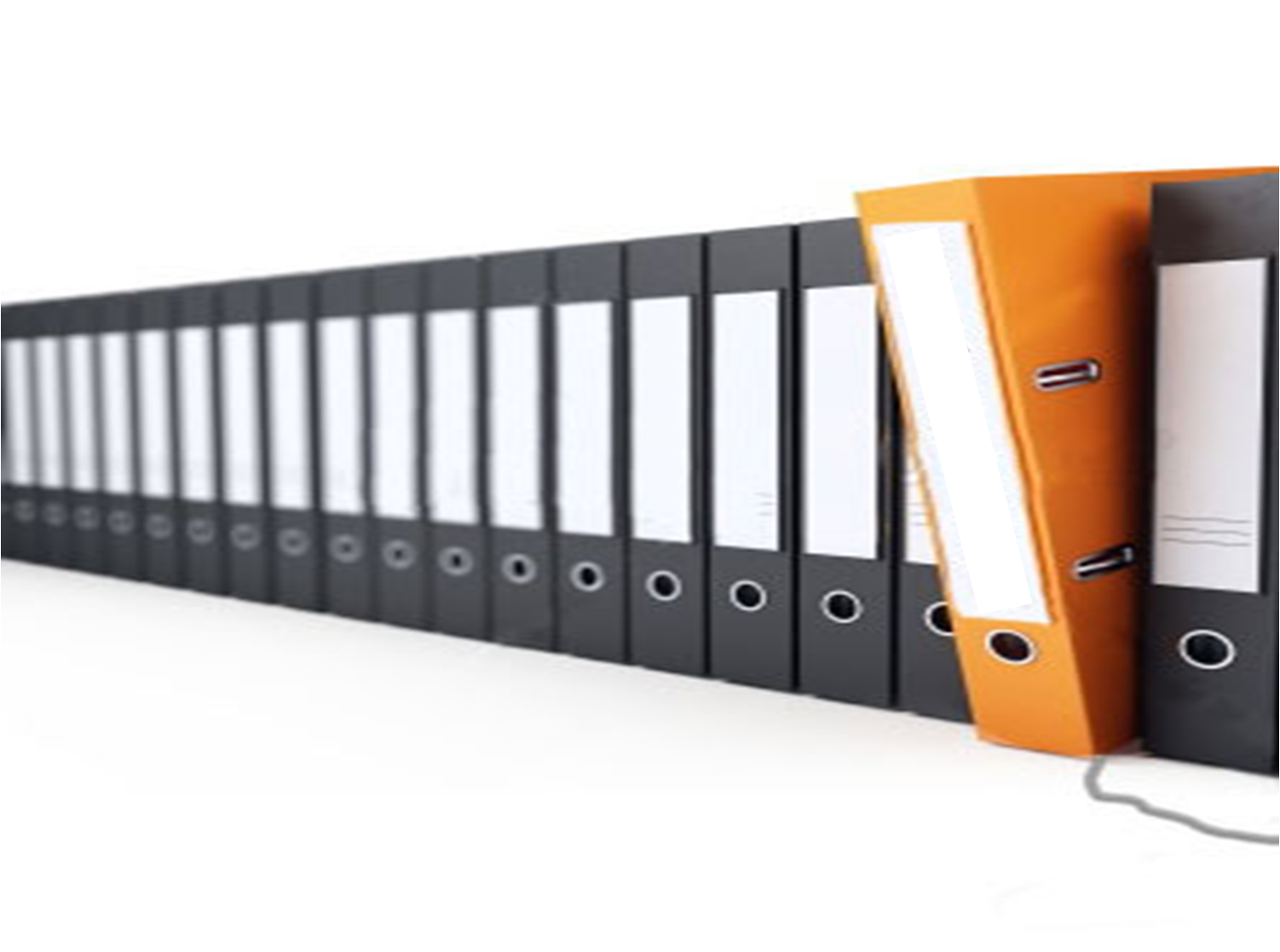 الخطة المدرسية
2
1
الخطة التشغيلية
استمارات تشخيص الواقع
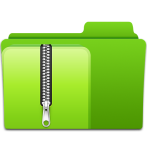 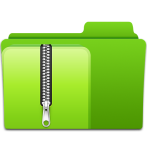 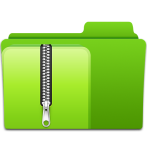 أقسام الإرشيف
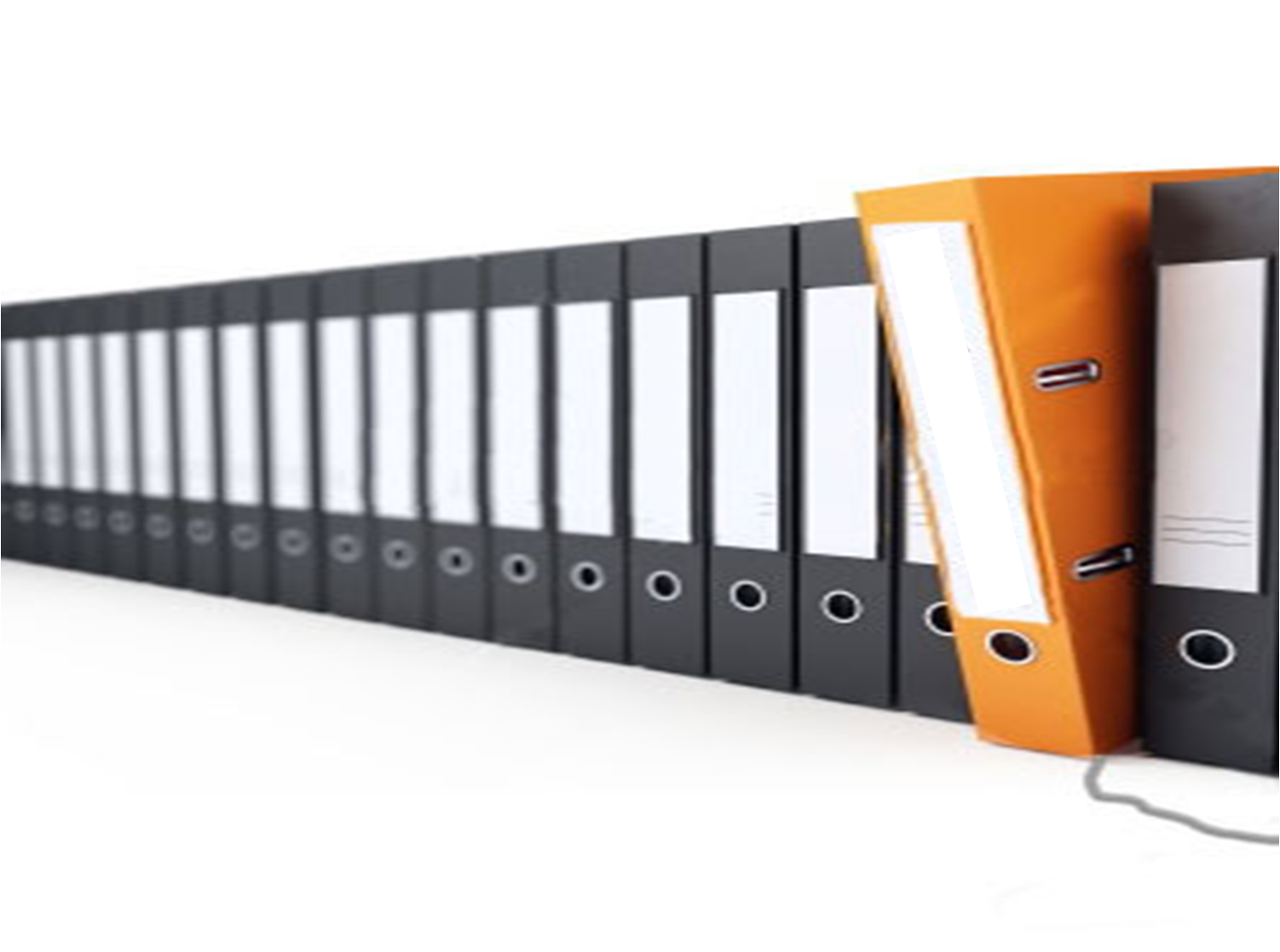 الإحصائيات
1
الكراس الإحصائي
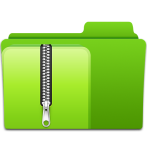 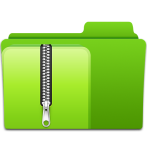 أقسام الإرشيف
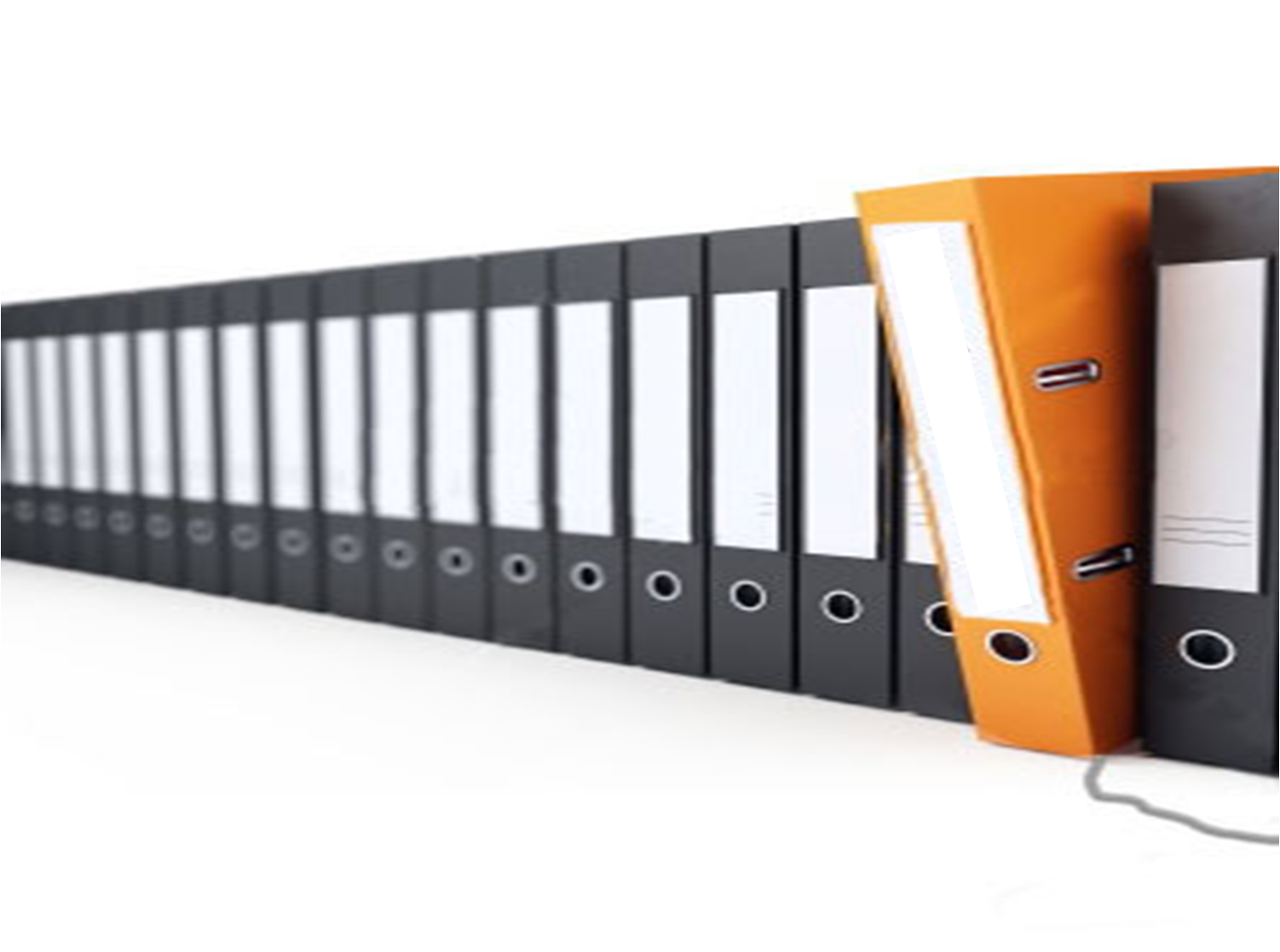 الاتصالات الإدارية
3
2
1
4
5
6
حفظ المعاملات الواردة
إستلام المعاملات الواردة
حفظ المعاملات الصادرة
تسليم المعاملات الصادرة
قيد المعاملات الواردة
قيد المعاملات الصادرة
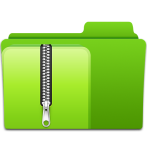 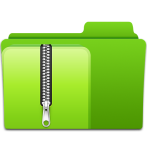 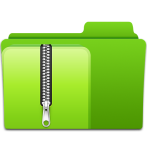 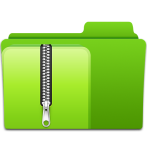 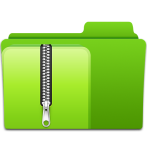 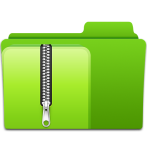 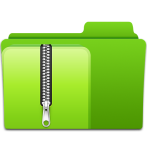 أقسام الإرشيف
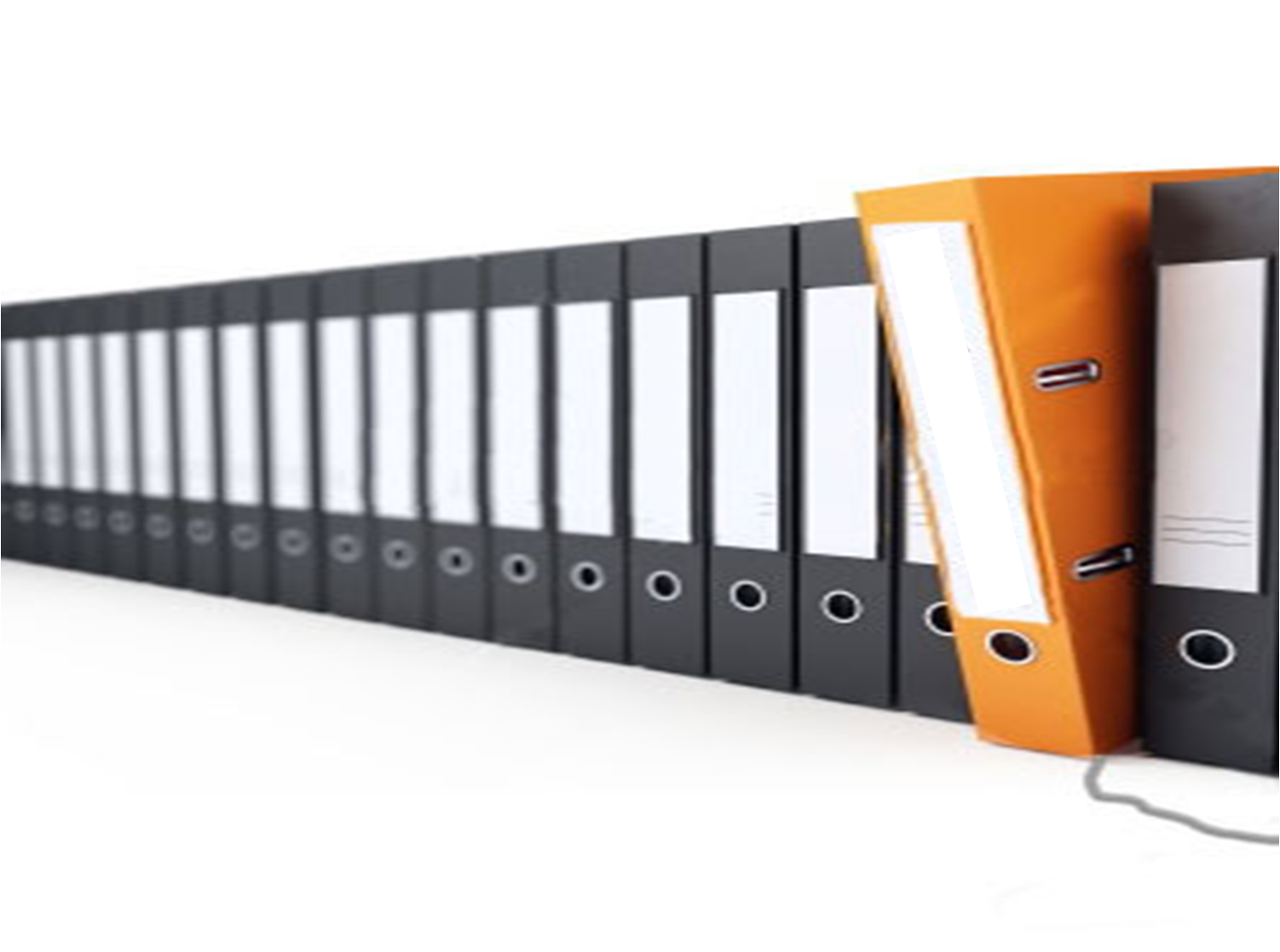 متابعة تأخر وغياب الطالبات
3
2
1
4
5
اشعارات الغياب
استئذان الطالبات
غياب الطالبات
تحويل الطالبات الى الوكيلة
سجل تأخر الطالبات
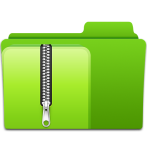 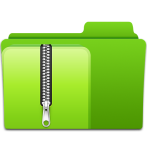 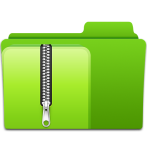 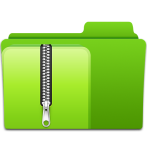 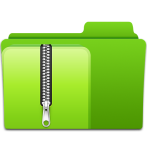 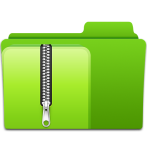 أقسام الإرشيف
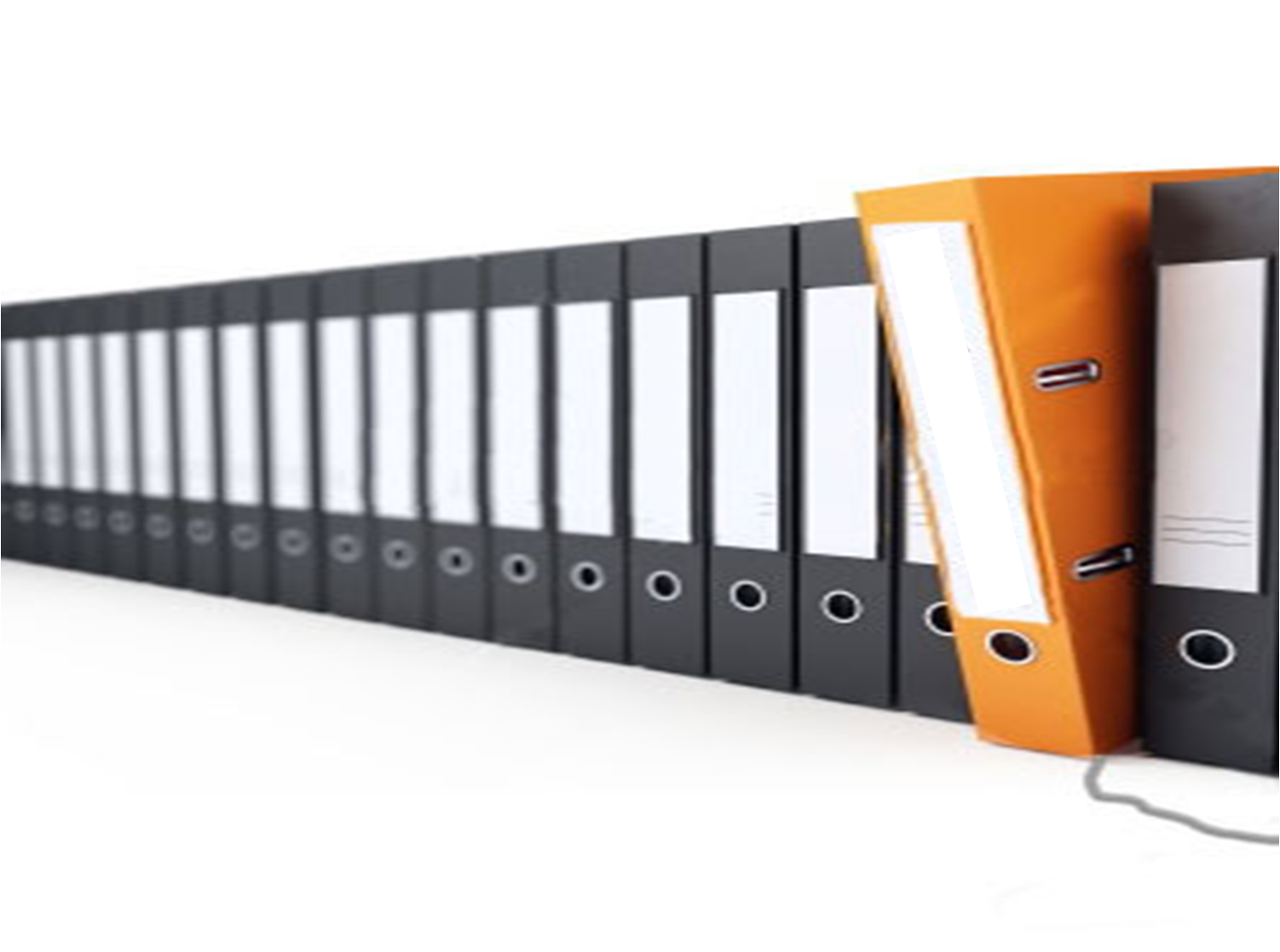 النشاط الطلابي
2
1
حضور الطالبات للمجالات
سجل النشاط الغير صفي
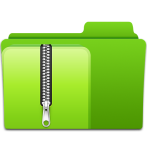 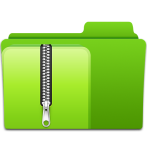 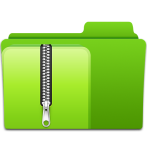 أقسام الإرشيف
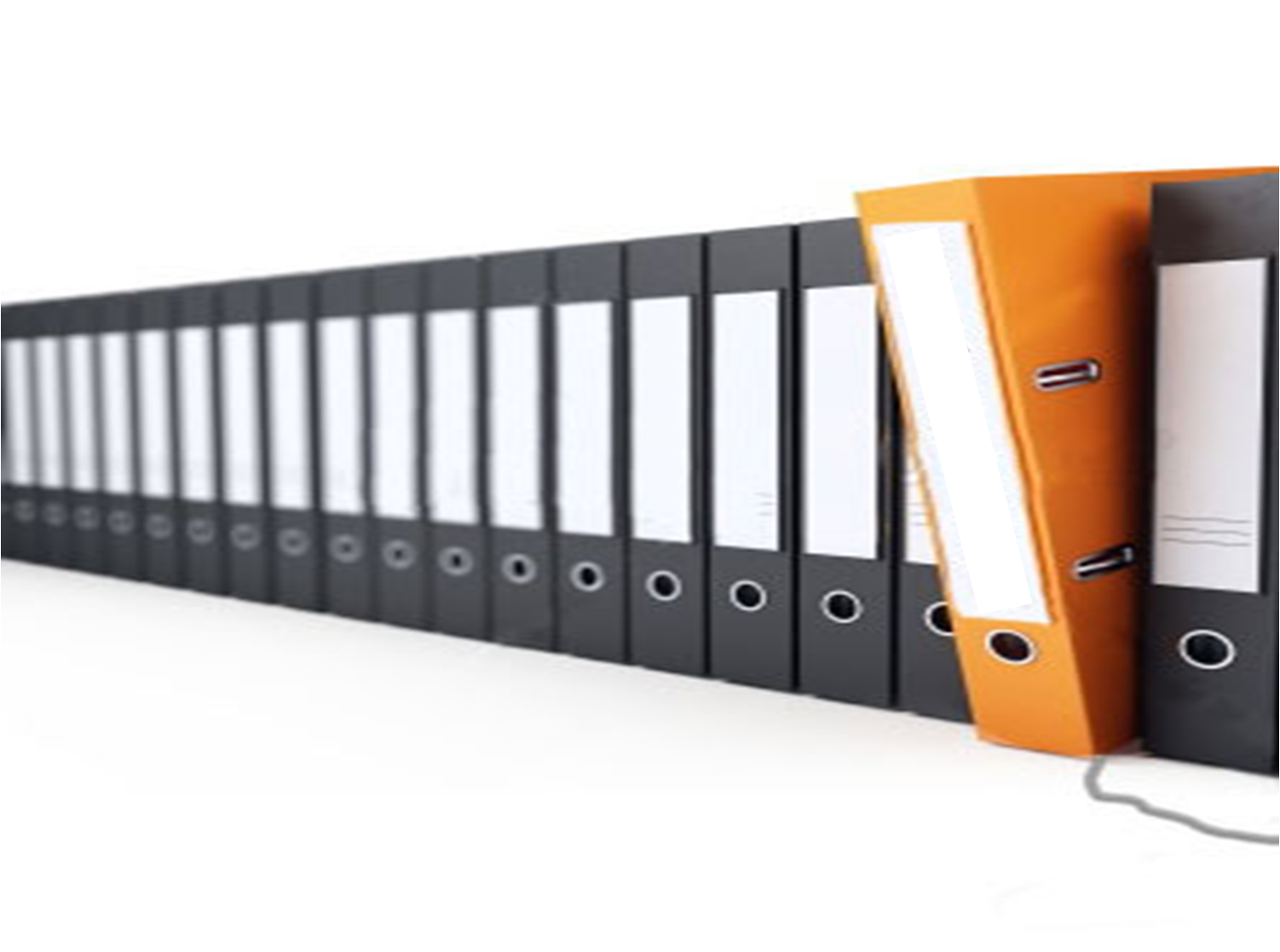 رعاية الطالبات الموهوبات
1
2
رعاية الموهوبات
بيانات الطالبات الموهوبات
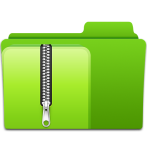 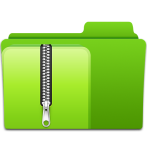 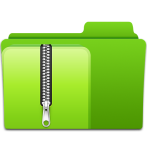 أقسام الإرشيف
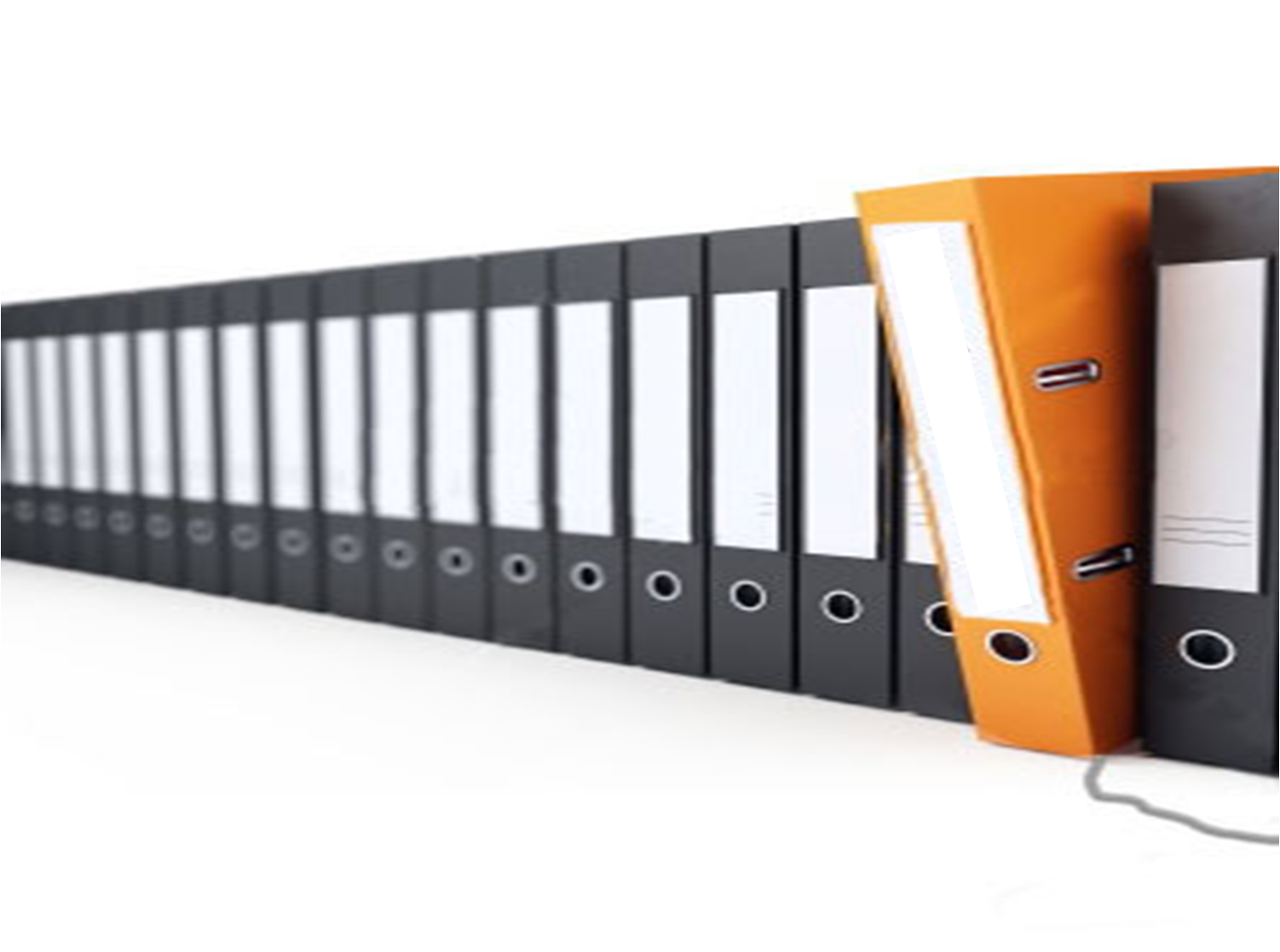 أعداد الجداول والإحتياط والمناوبة
3
2
1
سجل الإشراف والمناوبة
جدول الحصص
جدول حصص الانتظار
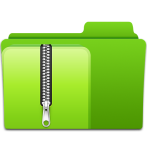 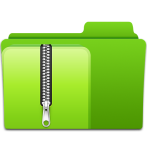 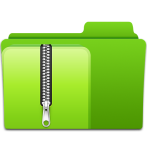 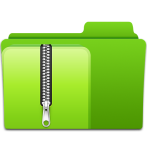 أقسام الإرشيف
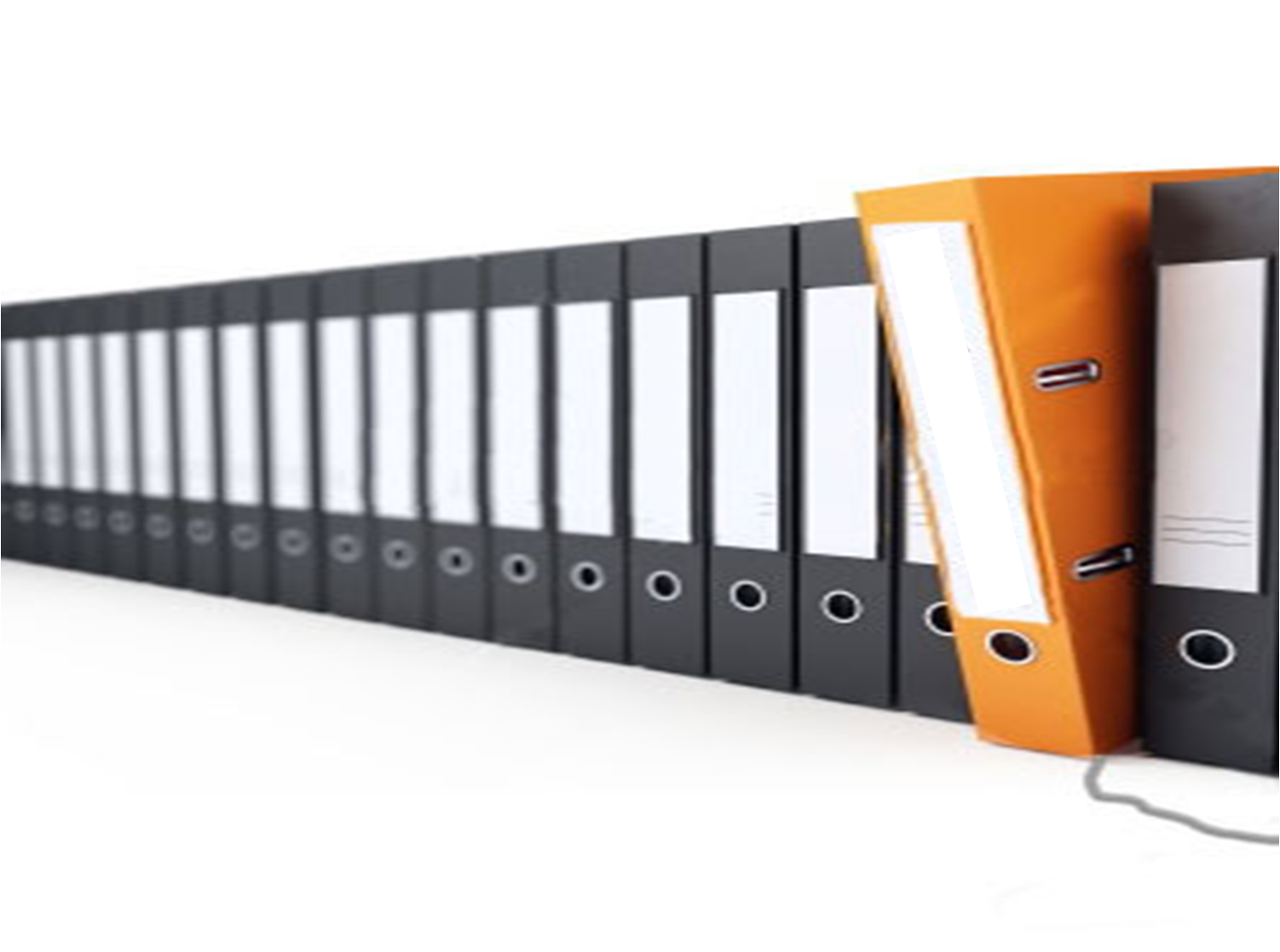 الكتب المدرسية
2
1
ملف محاضر وحصر العجز
ملف تسليم الكتب
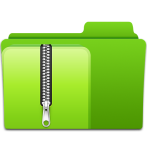 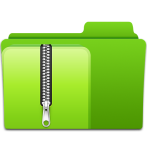 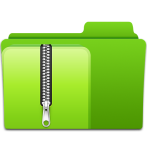 أقسام الإرشيف
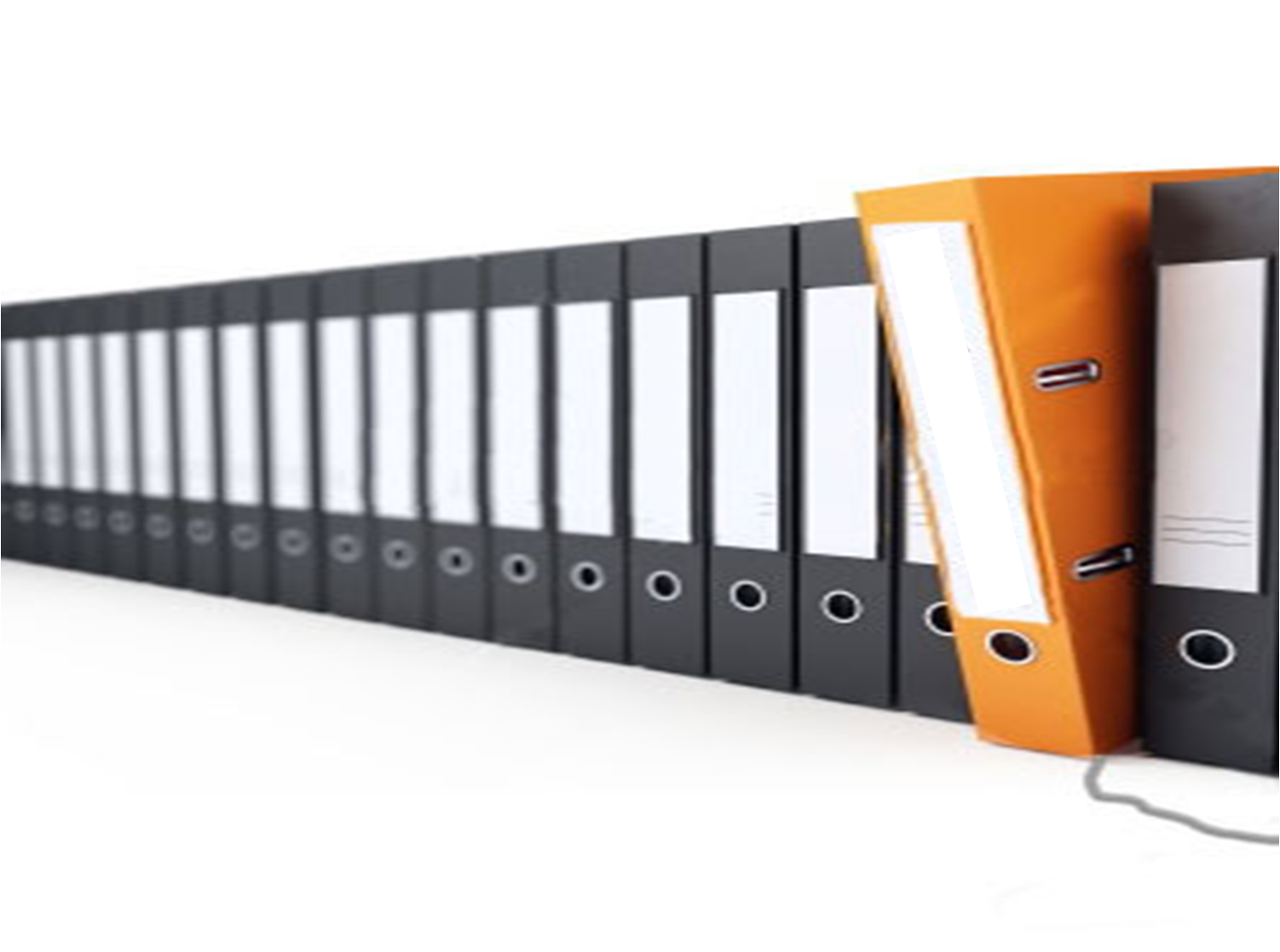 الصيانة والنظافة
2
1
ملف مخاطبات الصيانة
تقارير الصيانة الدوري
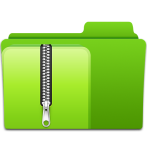 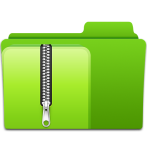 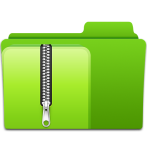 أقسام الإرشيف
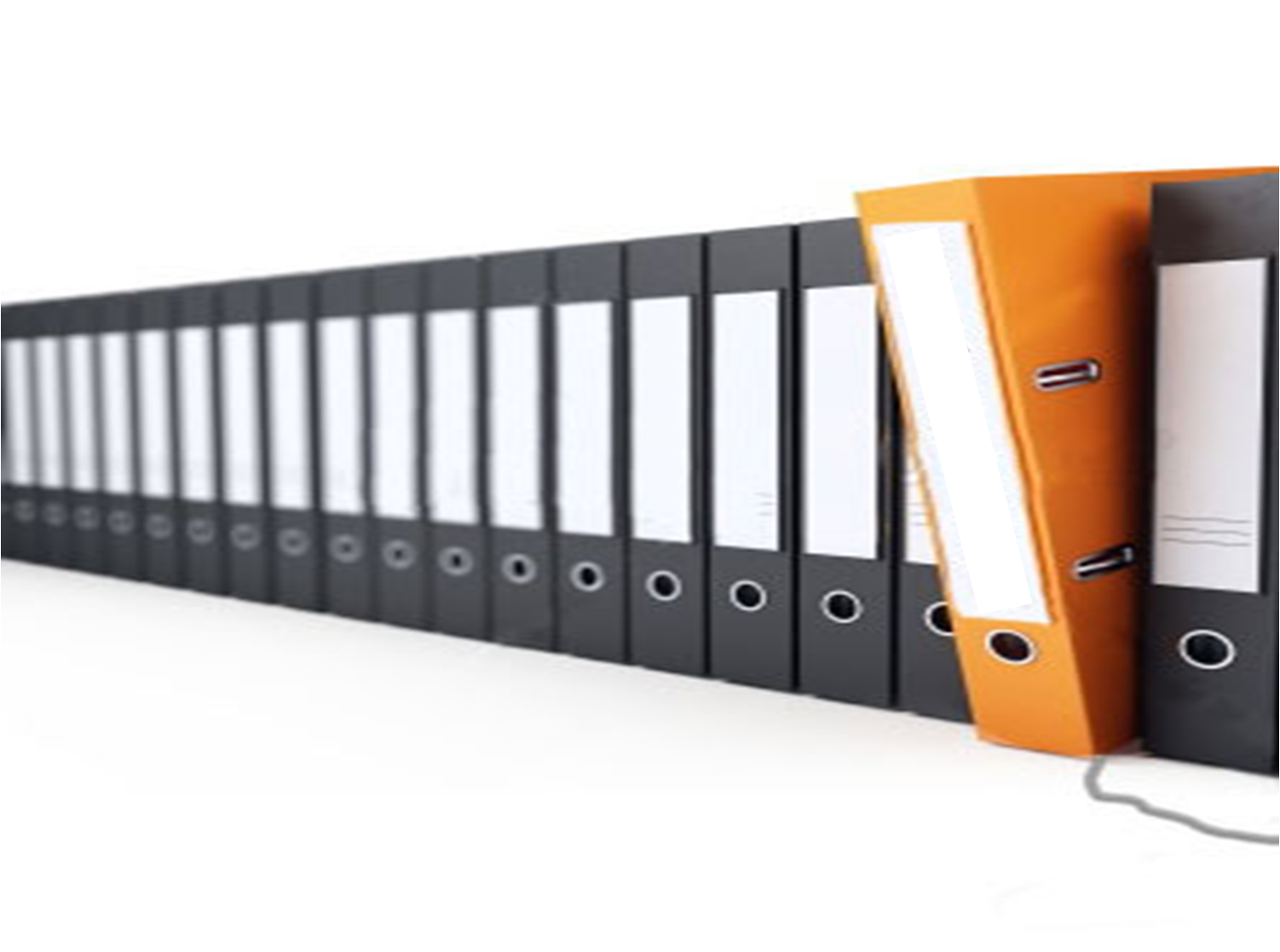 النقل المدرسي
1
متابعة النقل المدرسي
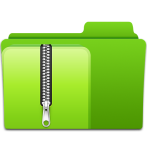 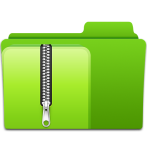 أقسام الإرشيف
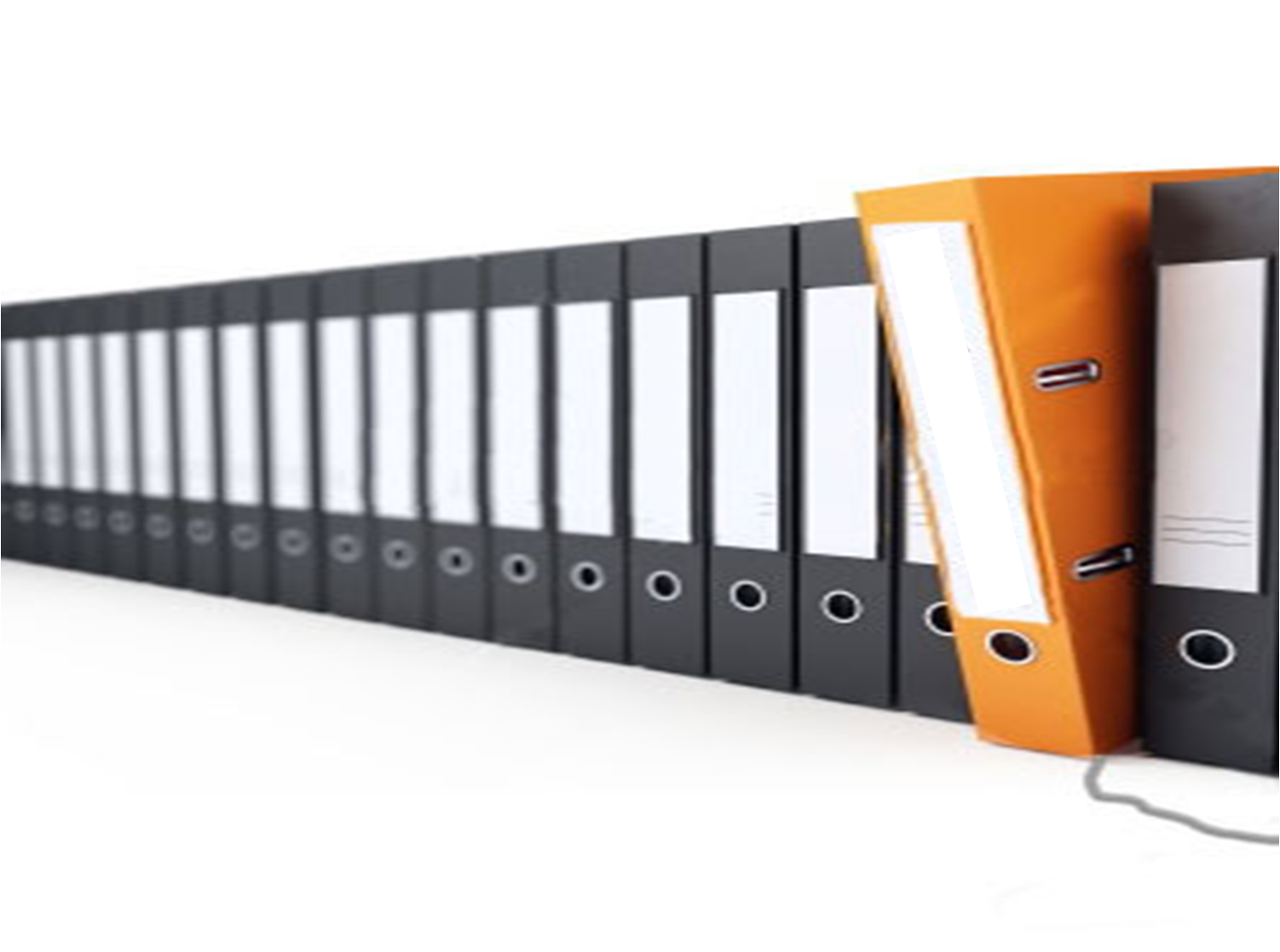 الامن والسلامة
2
1
الامن والسلامة بالمدرسة
استمارات تقويم السلامة
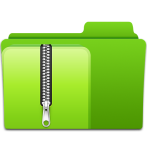 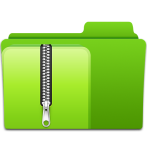 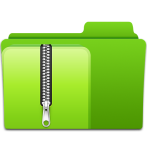 أقسام الإرشيف
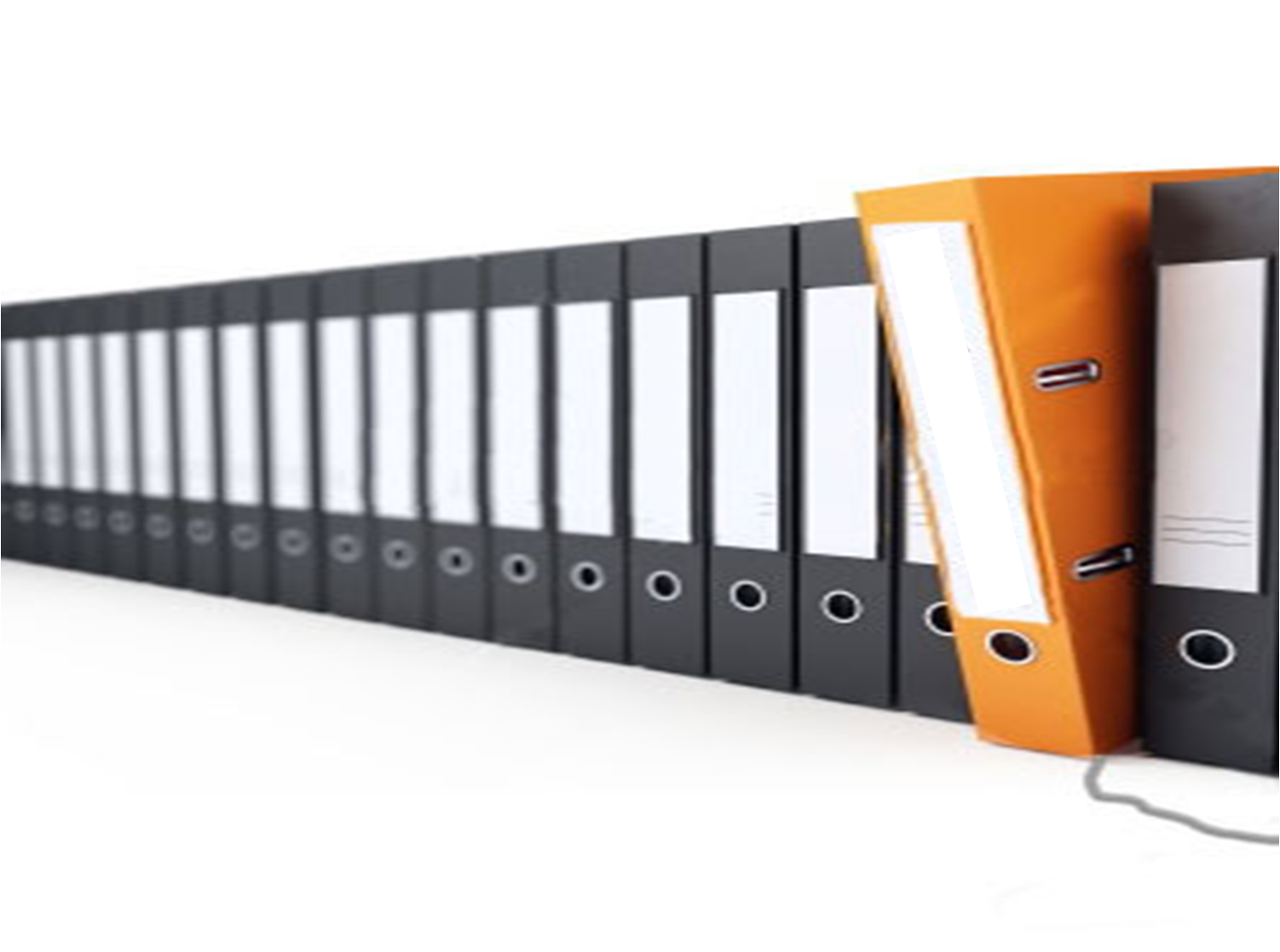 المختبرات والمعامل
3
2
1
4
سجل تنفيذ التجارب العملية
ملف حصر النواقص
الخطة الفصلية للتجارب العملية
جرد المختبر والمعامل
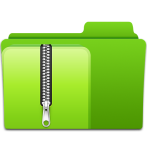 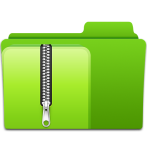 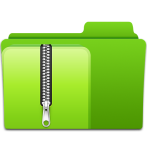 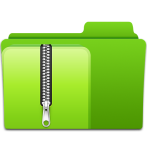 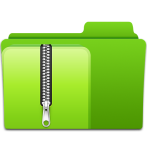 أقسام الإرشيف
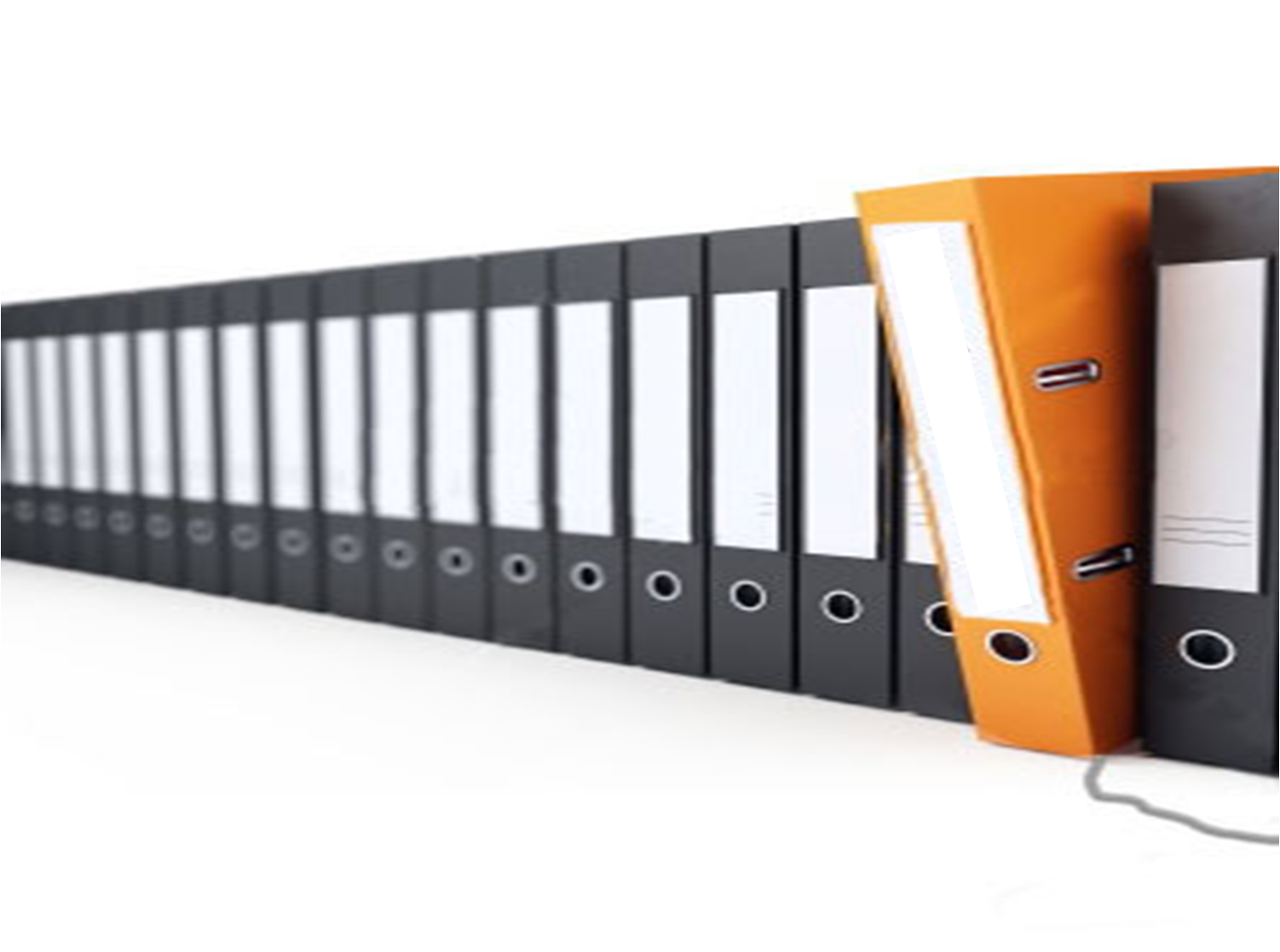 اتجاهات المتعلمين نحو المدرسة
2
1
ملف خلاصة الاستطلاعات
ملف اتجاهات المتعلمين
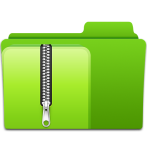 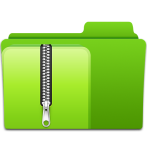 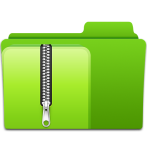 أقسام الإرشيف
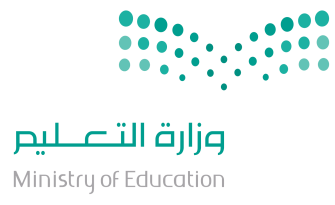 المملكة العربية السعودية 
وزارة التعليم
الادارة العامة لتعليم بجدة
مكتب التعليم بخليص
مدرسة ماود الابتدائية
 الأرشيف المدرسي
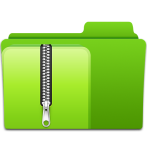 الرجوع للعنوان
دوام الموظفات
 ( سجل حضور وانصراف الموظفات )
رقم الدولاب ( )               رقم الارشفة (1/1 )             مدة الحفظ ( دائم )
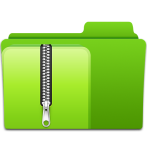 أقسام الإرشيف
إعداد المساعد الإداري                                                           قائدة المدرسة
منى الشيخ..سلمى الشيخ                                                          فاطمة سند الشيخ
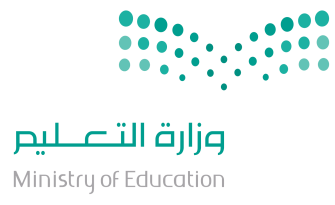 المملكة العربية السعودية 
وزارة التعليم
الادارة العامة لتعليم بجدة
مكتب التعليم بخليص
مدرسة ماود الابتدائية
 الأرشيف المدرسي
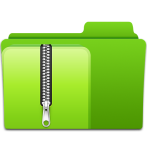 الرجوع للعنوان
دوام الموظفات
 ( سجل حضور وانصراف الموظفات )
رقم الدولاب ( )               رقم الارشفة (1/1 )             مدة الحفظ ( دائم )
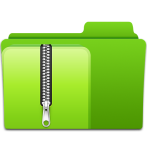 أقسام الإرشيف
إعداد المساعد الإداري                                                           قائدة المدرسة
منى الشيخ..سلمى الشيخ                                                          فاطمة سند الشيخ
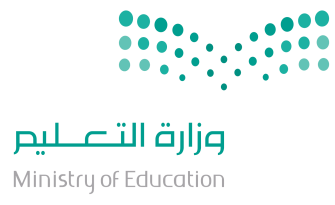 المملكة العربية السعودية 
وزارة التعليم
الادارة العامة لتعليم بجدة
مكتب التعليم بخليص
مدرسة ماود الابتدائية
 الأرشيف المدرسي
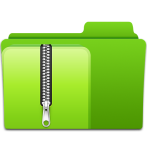 الرجوع للعنوان
دوام الموظفات
 ( سجل حضور وانصراف الموظفات )
رقم الدولاب ( )               رقم الارشفة (1/1 )             مدة الحفظ ( دائم )
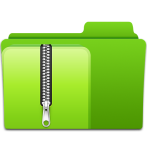 أقسام الإرشيف
إعداد المساعد الإداري                                                           قائدة المدرسة
منى الشيخ..سلمى الشيخ                                                          فاطمة سند الشيخ
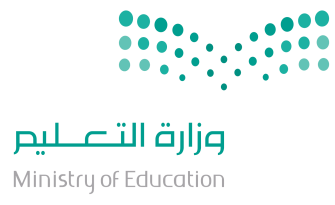 المملكة العربية السعودية 
وزارة التعليم
الادارة العامة لتعليم بجدة
مكتب التعليم بخليص
مدرسة ماود الابتدائية
 الأرشيف المدرسي
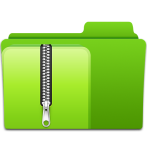 الرجوع للعنوان
دوام الموظفات
 ملفات التقارير الطبية للموظفات
رقم الدولاب ( )               رقم الارشفة ( 2/1)             مدة الحفظ ( دائم )
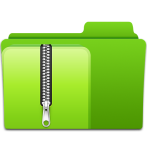 أقسام الإرشيف
إعداد المساعد الإداري                                                           قائدة المدرسة
منى الشيخ..سلمى الشيخ                                                          فاطمة سند الشيخ
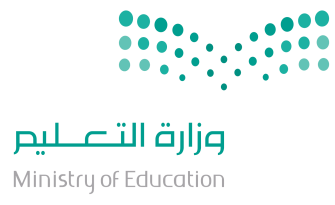 المملكة العربية السعودية 
وزارة التعليم
الادارة العامة لتعليم بجدة
مكتب التعليم بخليص
مدرسة ماود الابتدائية
 الأرشيف المدرسي
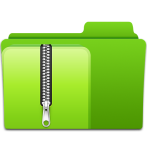 الرجوع للعنوان
دوام الموظفات
 سجل حصر الغياب للموظفات
رقم الدولاب ( )               رقم الارشفة ( 3/1)             مدة الحفظ ( دائم )
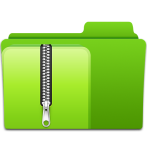 أقسام الإرشيف
إعداد المساعد الإداري                                                           قائدة المدرسة
منى الشيخ..سلمى الشيخ                                                          فاطمة سند الشيخ
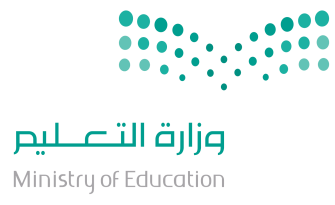 المملكة العربية السعودية 
وزارة التعليم
الادارة العامة لتعليم بجدة
مكتب التعليم بخليص
مدرسة ماود الابتدائية
 الأرشيف المدرسي
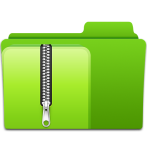 الرجوع للعنوان
دوام الموظفات
 سجل حصر الاجازات الاضطرارية
رقم الدولاب ( )               رقم الارشفة (4/1 )             مدة الحفظ ( 3سنوات)
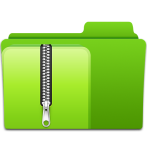 أقسام الإرشيف
إعداد المساعد الإداري                                                           قائدة المدرسة
منى الشيخ .. سلمى الشيخ                                                          فاطمة سند الشيخ
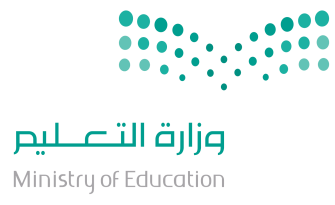 المملكة العربية السعودية 
وزارة التعليم
الادارة العامة لتعليم بجدة
مكتب التعليم بخليص
مدرسة ماود الابتدائية
 الأرشيف المدرسي
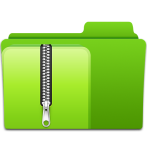 الرجوع للعنوان
دوام الموظفات
 سجل حصر دقائق التأخير للموظفات
رقم الدولاب ( )               رقم الارشفة ( 5/1)             مدة الحفظ ( 3سنوات)
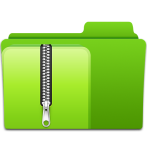 أقسام الإرشيف
إعداد المساعد الإداري                                                           قائدة المدرسة
منى الشيخ .. سلمى الشيخ                                                          فاطمة سند الشيخ
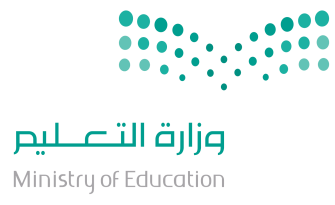 المملكة العربية السعودية 
وزارة التعليم
الادارة العامة لتعليم بجدة
مكتب التعليم بخليص
مدرسة ماود الابتدائية
 الأرشيف المدرسي
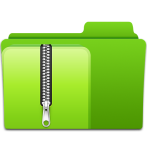 الرجوع للعنوان
دوام الموظفات
 سجل حصر الخروج الاضطراري للموظفات
رقم الدولاب ( )               رقم الارشفة (6/1 )             مدة الحفظ ( 3سنوات)
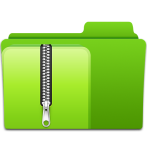 أقسام الإرشيف
إعداد المساعد الإداري                                                           قائدة المدرسة
منى الشيخ .. سلمى الشيخ                                                          فاطمة سند الشيخ
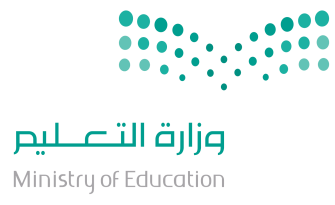 المملكة العربية السعودية 
وزارة التعليم
الادارة العامة لتعليم بجدة
مكتب التعليم بخليص
مدرسة ماود الابتدائية
 الأرشيف المدرسي
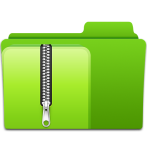 الرجوع للعنوان
دوام الموظفات
 ملف قرار حسم التأخير والخروج المبكر
رقم الدولاب ( )               رقم الارشفة (7/1 )             مدة الحفظ ( دائم)
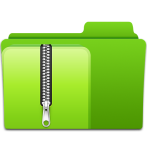 أقسام الإرشيف
إعداد المساعد الإداري                                                           قائدة المدرسة
منى الشيخ .. سلمى الشيخ                                                          فاطمة سند الشيخ
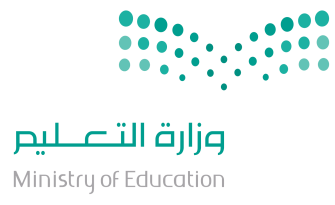 المملكة العربية السعودية 
وزارة التعليم
الادارة العامة لتعليم بجدة
مكتب التعليم بخليص
مدرسة ماود الابتدائية
 الأرشيف المدرسي
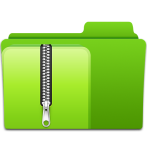 الرجوع للعنوان
دوام الموظفات
 ملف قرار حسم الغياب
رقم الدولاب ( )               رقم الارشفة (9/1)             مدة الحفظ ( دائم)
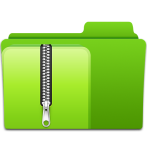 أقسام الإرشيف
إعداد المساعد الإداري                                                           قائدة المدرسة
منى الشيخ .. سلمى الشيخ                                                          فاطمة سند الشيخ
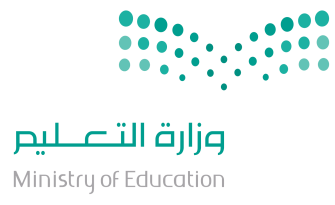 المملكة العربية السعودية 
وزارة التعليم
الادارة العامة لتعليم بجدة
مكتب التعليم بخليص
مدرسة ماود الابتدائية
 الأرشيف المدرسي
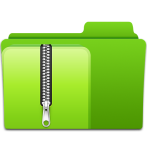 الرجوع للعنوان
الموارد المالية

( سجل الصندوق المدرسي وفواتيره )
رقم الدولاب (    )      رقم الارشفة ( 1/2 )     مدة الحفظ ( 10سنوات )
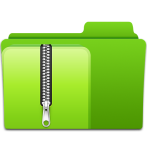 أقسام الإرشيف
إعداد المساعد الإداري                                                           قائدة المدرسة
منى الشيخ .. سلمى الشيخ                                                          فاطمة سند الشيخ
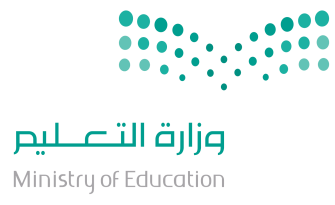 المملكة العربية السعودية 
وزارة التعليم
الادارة العامة لتعليم بجدة
مكتب التعليم بخليص
مدرسة ماود الابتدائية
 الأرشيف المدرسي
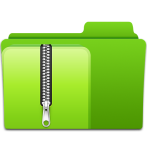 الرجوع للعنوان
الموارد المالية

( سجل الصندوق المدرسي وفواتيره )
رقم الدولاب (    )      رقم الارشفة (  1/2)     مدة الحفظ ( 10سنوات )
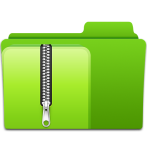 أقسام الإرشيف
إعداد المساعد الإداري                                                           قائدة المدرسة
منى الشيخ .. سلمى الشيخ                                                          فاطمة سند الشيخ
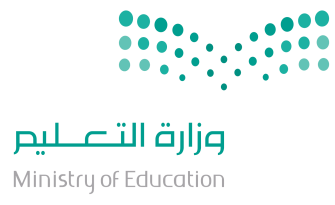 المملكة العربية السعودية 
وزارة التعليم
الادارة العامة لتعليم بجدة
مكتب التعليم بخليص
مدرسة ماود الابتدائية
 الأرشيف المدرسي
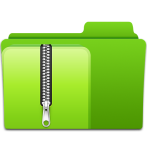 الرجوع للعنوان
الموارد المالية

( سجل مصروفات النظافة وفواتيرها)
رقم الدولاب (    )      رقم الارشفة ( 2/2 )     مدة الحفظ ( 10سنوات )
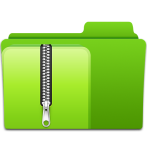 أقسام الإرشيف
إعداد المساعد الإداري                                                           قائدة المدرسة
منى الشيخ .. سلمى الشيخ                                                          فاطمة سند الشيخ
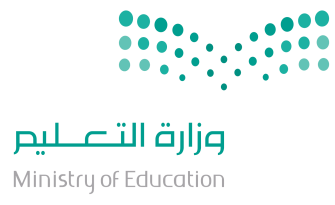 المملكة العربية السعودية 
وزارة التعليم
الادارة العامة لتعليم بجدة
مكتب التعليم بخليص
مدرسة ماود الابتدائية
 الأرشيف المدرسي
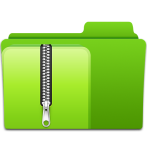 الرجوع للعنوان
الموارد المالية

( سجل مصروفات النظافة وفواتيرها)
رقم الدولاب (    )      رقم الارشفة ( 2/2 )     مدة الحفظ ( 10سنوات )
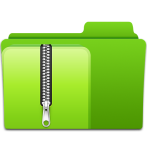 أقسام الإرشيف
إعداد المساعد الإداري                                                           قائدة المدرسة
منى الشيخ .. سلمى الشيخ                                                          فاطمة سند الشيخ
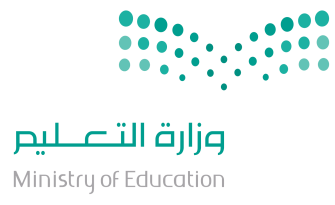 المملكة العربية السعودية 
وزارة التعليم
الادارة العامة لتعليم بجدة
مكتب التعليم بخليص
مدرسة ماود الابتدائية
 الأرشيف المدرسي
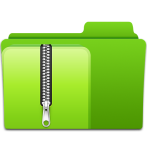 الرجوع للعنوان
الموارد المالية

( سجل مصروفات النظافة وفواتيرها)
رقم الدولاب (    )      رقم الارشفة ( 2/2 )     مدة الحفظ ( 10سنوات )
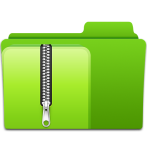 أقسام الإرشيف
إعداد المساعد الإداري                                                           قائدة المدرسة
منى الشيخ .. سلمى الشيخ                                                          فاطمة سند الشيخ
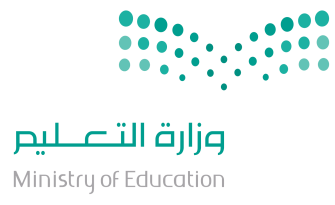 المملكة العربية السعودية 
وزارة التعليم
الادارة العامة لتعليم بجدة
مكتب التعليم بخليص
مدرسة ماود الابتدائية
 الأرشيف المدرسي
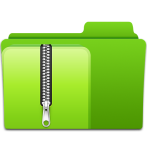 الرجوع للعنوان
الموارد المالية

(مصروفات التربية الفنية وفواتيرها)
رقم الدولاب (    )      رقم الارشفة ( 3/2 )     مدة الحفظ ( 10سنوات )
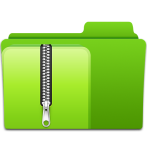 أقسام الإرشيف
إعداد المساعد الإداري                                                           قائدة المدرسة
منى الشيخ .. سلمى الشيخ                                                          فاطمة سند الشيخ
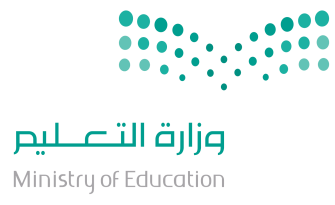 المملكة العربية السعودية 
وزارة التعليم
الادارة العامة لتعليم بجدة
مكتب التعليم بخليص
مدرسة ماود الابتدائية
 الأرشيف المدرسي
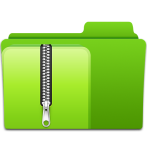 الرجوع للعنوان
الموارد المالية

(مصروفات التربية الفنية وفواتيرها)
رقم الدولاب (    )      رقم الارشفة ( 3/2 )     مدة الحفظ ( 10سنوات )
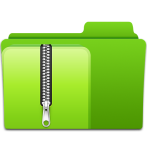 أقسام الإرشيف
إعداد المساعد الإداري                                                           قائدة المدرسة
منى الشيخ .. سلمى الشيخ                                                          فاطمة سند الشيخ
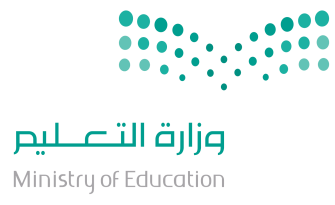 المملكة العربية السعودية 
وزارة التعليم
الادارة العامة لتعليم بجدة
مكتب التعليم بخليص
مدرسة ماود الابتدائية
 الأرشيف المدرسي
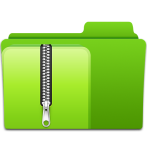 الرجوع للعنوان
الموارد المالية

(الميزانية التشغيلية وفواتيرها)
رقم الدولاب (    )      رقم الارشفة ( 4/2 )     مدة الحفظ ( 10سنوات )
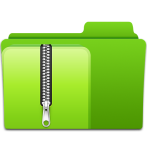 أقسام الإرشيف
إعداد المساعد الإداري                                                           قائدة المدرسة
منى الشيخ .. سلمى الشيخ                                                          فاطمة سند الشيخ
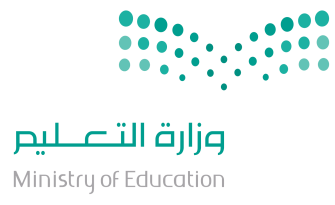 المملكة العربية السعودية 
وزارة التعليم
الادارة العامة لتعليم بجدة
مكتب التعليم بخليص
مدرسة ماود الابتدائية
 الأرشيف المدرسي
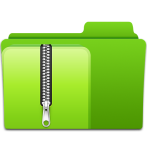 الرجوع للعنوان
الموارد المالية

(الميزانية التشغيلية وفواتيرها)
رقم الدولاب (    )      رقم الارشفة (4/2  )     مدة الحفظ ( 10سنوات )
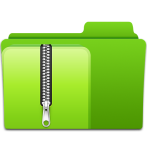 أقسام الإرشيف
إعداد المساعد الإداري                                                           قائدة المدرسة
منى الشيخ .. سلمى الشيخ                                                          فاطمة سند الشيخ
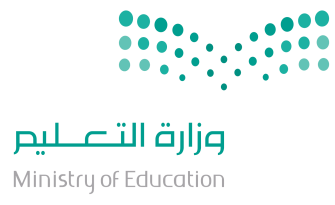 المملكة العربية السعودية 
وزارة التعليم
الادارة العامة لتعليم بجدة
مكتب التعليم بخليص
مدرسة ماود الابتدائية
 الأرشيف المدرسي
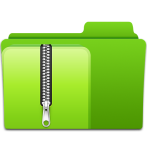 الرجوع للعنوان
الموارد المالية

(المحاضر الختامية للموارد المالية )
رقم الدولاب (    )      رقم الارشفة (5/2  )     مدة الحفظ ( 10سنوات )
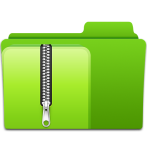 أقسام الإرشيف
إعداد المساعد الإداري                                                           قائدة المدرسة
منى الشيخ .. سلمى الشيخ                                                          فاطمة سند الشيخ
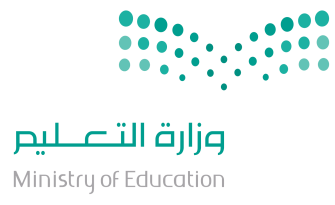 المملكة العربية السعودية 
وزارة التعليم
الادارة العامة لتعليم بجدة
مكتب التعليم بخليص
مدرسة ماود الابتدائية
 الأرشيف المدرسي
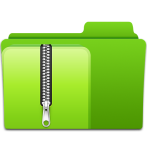 الرجوع للعنوان
الموارد المالية

( سجل المشتريات المدرسية وملف أوامر المطالبة )
رقم الدولاب (    )      رقم الارشفة (6/2)     مدة الحفظ ( دائم)
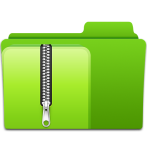 أقسام الإرشيف
إعداد المساعد الإداري                                                           قائدة المدرسة
منى الشيخ .. سلمى الشيخ                                                          فاطمة سند الشيخ
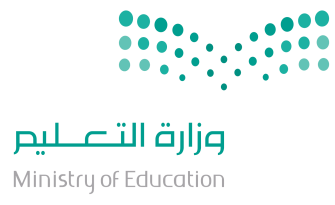 المملكة العربية السعودية 
وزارة التعليم
الادارة العامة لتعليم بجدة
مكتب التعليم بخليص
مدرسة ماود الابتدائية
 الأرشيف المدرسي
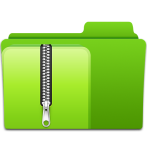 الرجوع للعنوان
العهد والمستودع
( سجل العهدة المدرسية )
رقم الدولاب (   )       رقم الارشفة ( 1/3  )        مدة الحفظ ( دائم )
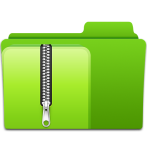 أقسام الإرشيف
إعداد المساعد الإداري                                                           قائدة المدرسة
منى الشيخ .. سلمى الشيخ                                                          فاطمة سند الشيخ
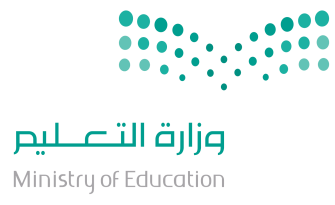 المملكة العربية السعودية 
وزارة التعليم
الادارة العامة لتعليم بجدة
مكتب التعليم بخليص
مدرسة ماود الابتدائية
 الأرشيف المدرسي
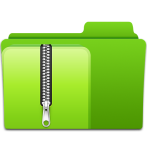 الرجوع للعنوان
العهد والمستودع
( ملف مذكرات الادخال )
رقم الدولاب (   )       رقم الارشفة (  2/3 )        مدة الحفظ ( دائم )
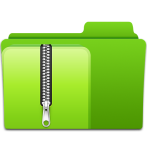 أقسام الإرشيف
إعداد المساعد الإداري                                                           قائدة المدرسة
منى الشيخ .. سلمى الشيخ                                                          فاطمة سند الشيخ
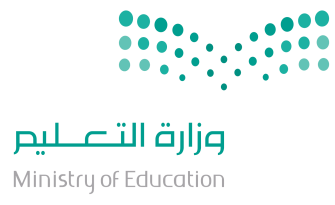 المملكة العربية السعودية 
وزارة التعليم
الادارة العامة لتعليم بجدة
مكتب التعليم بخليص
مدرسة ماود الابتدائية
 الأرشيف المدرسي
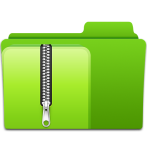 الرجوع للعنوان
العهد والمستودع
( ملف مذكرات الاخراج )
رقم الدولاب (   )       رقم الارشفة (  3/3)        مدة الحفظ ( دائم )
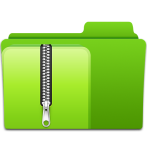 أقسام الإرشيف
إعداد المساعد الإداري                                                           قائدة المدرسة
منى الشيخ .. سلمى الشيخ                                                          فاطمة سند الشيخ
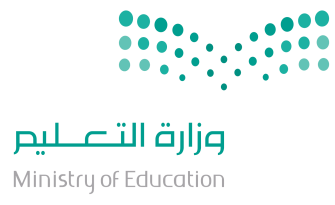 المملكة العربية السعودية 
وزارة التعليم
الادارة العامة لتعليم بجدة
مكتب التعليم بخليص
مدرسة ماود الابتدائية
 الأرشيف المدرسي
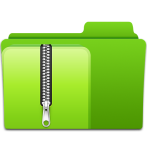 الرجوع للعنوان
العهد والمستودع
( ملف التسليم بين المديرات )
رقم الدولاب (   )       رقم الارشفة (  4/3)        مدة الحفظ ( دائم )
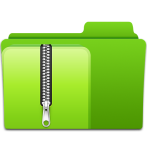 أقسام الإرشيف
إعداد المساعد الإداري                                                           قائدة المدرسة
منى الشيخ .. سلمى الشيخ                                                          فاطمة سند الشيخ
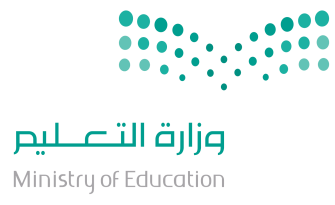 المملكة العربية السعودية 
وزارة التعليم
الادارة العامة لتعليم بجدة
مكتب التعليم بخليص
مدرسة ماود الابتدائية
 الأرشيف المدرسي
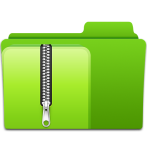 الرجوع للعنوان
العهد والمستودع
( سجل تسليم العهد للموظفات )
رقم الدولاب (   )       رقم الارشفة (  5/3)        مدة الحفظ ( دائم )
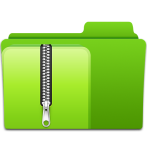 أقسام الإرشيف
إعداد المساعد الإداري                                                           قائدة المدرسة
منى الشيخ .. سلمى الشيخ                                                          فاطمة سند الشيخ
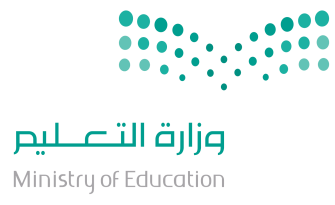 المملكة العربية السعودية 
وزارة التعليم
الادارة العامة لتعليم بجدة
مكتب التعليم بخليص
مدرسة ماود الابتدائية
 الأرشيف المدرسي
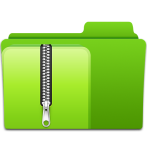 الرجوع للعنوان
العهد والمستودع
(ملف محاضر فقد وإتلاف العهد)
رقم الدولاب (   )       رقم الارشفة ( 6/3  )        مدة الحفظ ( دائم )
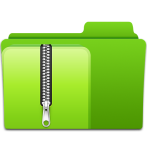 أقسام الإرشيف
إعداد المساعد الإداري                                                           قائدة المدرسة
منى الشيخ .. سلمى الشيخ                                                          فاطمة سند الشيخ
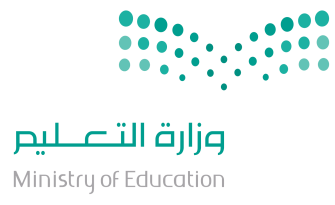 المملكة العربية السعودية 
وزارة التعليم
الادارة العامة لتعليم بجدة
مكتب التعليم بخليص
مدرسة ماود الابتدائية
 الأرشيف المدرسي
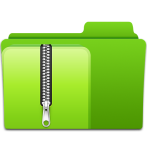 الرجوع للعنوان
احوال الموظفات
( سجل احوال الموظفات ) 
رقم الدولاب (   )           رقم الارشفة (  1/4   )               مدة الحفظ ( دائم )
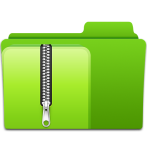 أقسام الإرشيف
إعداد المساعد الإداري                                                           قائدة المدرسة
منى الشيخ .. سلمى الشيخ                                                          فاطمة سند الشيخ
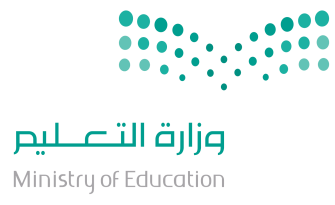 المملكة العربية السعودية 
وزارة التعليم
الادارة العامة لتعليم بجدة
مكتب التعليم بخليص
مدرسة ماود الابتدائية
 الأرشيف المدرسي
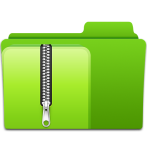 الرجوع للعنوان
احوال الموظفات
(ملفات الموظفات المتقاعدات ) 
رقم الدولاب (   )           رقم الارشفة (  2/4   )               مدة الحفظ ( دائم )
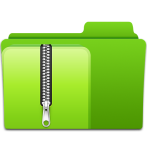 أقسام الإرشيف
إعداد المساعد الإداري                                                           قائدة المدرسة
منى الشيخ .. سلمى الشيخ                                                          فاطمة سند الشيخ
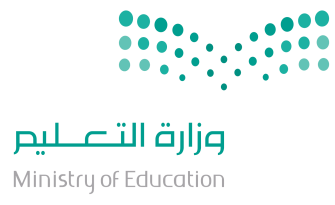 المملكة العربية السعودية 
وزارة التعليم
الادارة العامة لتعليم بجدة
مكتب التعليم بخليص
مدرسة ماود الابتدائية
 الأرشيف المدرسي
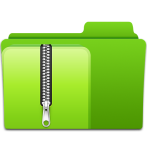 الرجوع للعنوان
التقويم والإختبارات
(حصر دفاتر نتيجة الطالبات)
رقم الدولاب (  )         رقم الارشفة (   )         مدة الحفظ ( دائم )
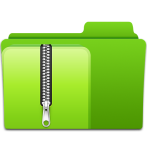 أقسام الإرشيف
إعداد المساعد الإداري                                                           قائدة المدرسة
منى الشيخ .. سلمى الشيخ                                                          فاطمة سند الشيخ
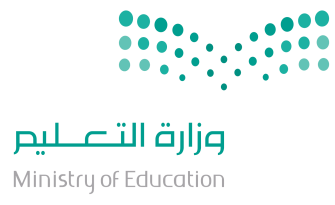 المملكة العربية السعودية 
وزارة التعليم
الادارة العامة لتعليم بجدة
مكتب التعليم بخليص
مدرسة ماود الابتدائية
 الأرشيف المدرسي
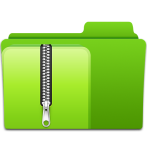 الرجوع للعنوان
التقويم والإختبارات
(حصر دفاتر نتيجة الطالبات)
رقم الدولاب (  )         رقم الارشفة (   )         مدة الحفظ ( دائم )
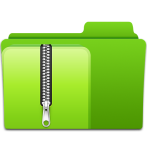 أقسام الإرشيف
إعداد المساعد الإداري                                                           قائدة المدرسة
منى الشيخ .. سلمى الشيخ                                                          فاطمة سند الشيخ
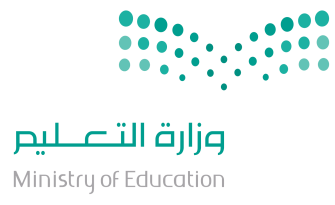 المملكة العربية السعودية 
وزارة التعليم
الادارة العامة لتعليم بجدة
مكتب التعليم بخليص
مدرسة ماود الابتدائية
 الأرشيف المدرسي
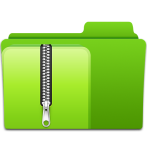 الرجوع للعنوان
التقويم والإختبارات
(حصر دفاتر نتيجة الطالبات)
رقم الدولاب (  )         رقم الارشفة (   )         مدة الحفظ ( دائم )
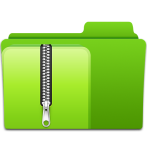 أقسام الإرشيف
إعداد المساعد الإداري                                                           قائدة المدرسة
منى الشيخ .. سلمى الشيخ                                                          فاطمة سند الشيخ
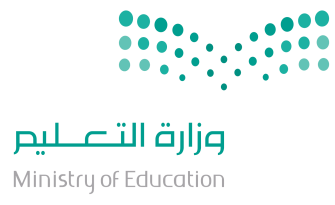 المملكة العربية السعودية 
وزارة التعليم
الادارة العامة لتعليم بجدة
مكتب التعليم بخليص
مدرسة ماود الابتدائية
 الأرشيف المدرسي
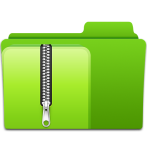 الرجوع للعنوان
التقويم والإختبارات
(حصر دفاتر نتيجة الطالبات)
رقم الدولاب (  )         رقم الارشفة (   )         مدة الحفظ ( دائم )
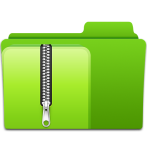 أقسام الإرشيف
إعداد المساعد الإداري                                                           قائدة المدرسة
منى الشيخ .. سلمى الشيخ                                                          فاطمة سند الشيخ
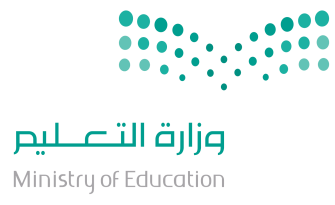 المملكة العربية السعودية 
وزارة التعليم
الادارة العامة لتعليم بجدة
مكتب التعليم بخليص
مدرسة ماود الابتدائية
 الأرشيف المدرسي
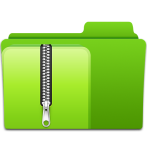 الرجوع للعنوان
القبول والتسجيل
( سجل قيد الطالبات)
رقم الدولاب (   )         رقم الارشفة (    )         مدة الحفظ ( دائم )
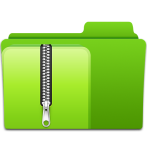 أقسام الإرشيف
إعداد المساعد الإداري                                                           قائدة المدرسة
منى الشيخ .. سلمى الشيخ                                                          فاطمة سند الشيخ
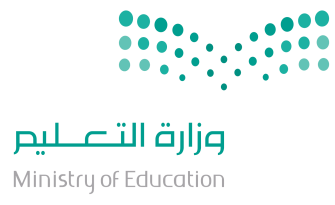 المملكة العربية السعودية 
وزارة التعليم
الادارة العامة لتعليم بجدة
مكتب التعليم بخليص
مدرسة ماود الابتدائية
 الأرشيف المدرسي
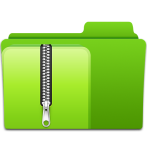 الرجوع للعنوان
القبول والتسجيل
( سجل قيد الطالبات)
رقم الدولاب (   )         رقم الارشفة (    )         مدة الحفظ ( دائم )
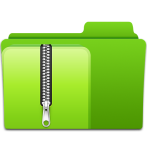 أقسام الإرشيف
إعداد المساعد الإداري                                                           قائدة المدرسة
منى الشيخ .. سلمى الشيخ                                                          فاطمة سند الشيخ
المملكة العربية السعودية 
وزارة التعليم
الادارة العامة لتعليم بجدة
مكتب التعليم بخليص
مدرسة ماود الابتدائية
 الأرشيف المدرسي
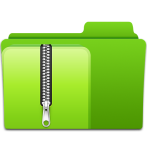 الرجوع للعنوان
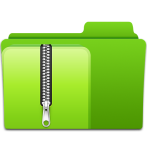 أقسام الإرشيف
القبول والتسجيل
( سجل تسجيل الطالبات )
رقم الدولاب (    )          رقم الارشفة (    )          مدة الحفظ ( دائم )
إعداد المساعد الإداري                                                           قائدة المدرسة
منى الشيخ .. سلمى الشيخ                                                          فاطمة سند الشيخ
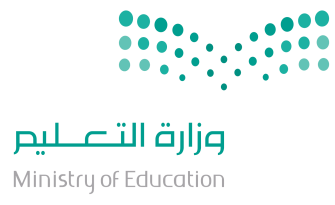 المملكة العربية السعودية 
وزارة التعليم
الادارة العامة لتعليم بجدة
مكتب التعليم بخليص
مدرسة ماود الابتدائية
 الأرشيف المدرسي
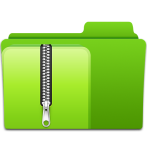 الرجوع للعنوان
القبول والتسجيل
(سجل سحب ملفات الطالبات المنتظمات والمنازل)
رقم الدولاب (   )         رقم الارشفة (   )         مدة الحفظ ( دائم )
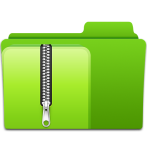 أقسام الإرشيف
إعداد المساعد الإداري                                                           قائدة المدرسة
منى الشيخ .. سلمى الشيخ                                                          فاطمة سند الشيخ
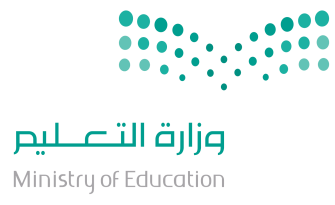 المملكة العربية السعودية 
وزارة التعليم
الادارة العامة لتعليم بجدة
مكتب التعليم بخليص
مدرسة ماود الابتدائية
 الأرشيف المدرسي
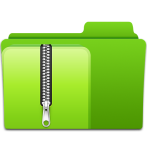 الرجوع للعنوان
القبول والتسجيل
بيانات قبول الطالبات
رقم الدولاب (   )         رقم الارشفة (   )         مدة الحفظ ( سنتان)
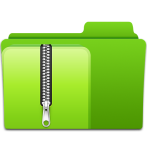 أقسام الإرشيف
إعداد المساعد الإداري                                                           قائدة المدرسة
منى الشيخ .. سلمى الشيخ                                                          فاطمة سند الشيخ
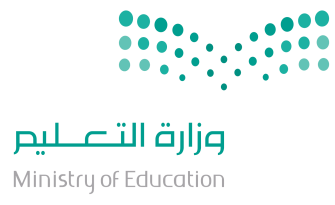 المملكة العربية السعودية 
وزارة التعليم
الادارة العامة لتعليم بجدة
مكتب التعليم بخليص
مدرسة ماود الابتدائية
 الأرشيف المدرسي
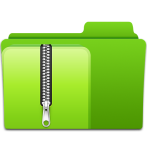 الرجوع للعنوان
القبول والتسجيل
(ملف البيانات الشخصية للطالبة)
رقم الدولاب (   )         رقم الارشفة (   )         مدة الحفظ ( دائم )
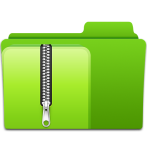 أقسام الإرشيف
إعداد المساعد الإداري                                                           قائدة المدرسة
منى الشيخ .. سلمى الشيخ                                                          فاطمة سند الشيخ
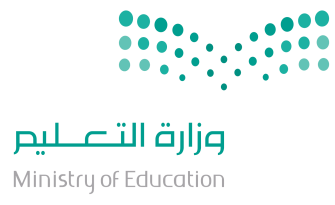 المملكة العربية السعودية 
وزارة التعليم
الادارة العامة لتعليم بجدة
مكتب التعليم بخليص
مدرسة ماود الابتدائية
 الأرشيف المدرسي
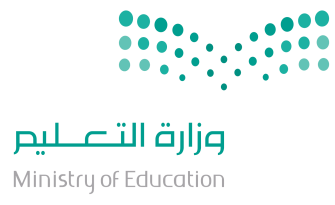 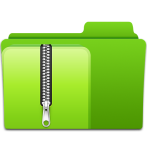 الرجوع للعنوان
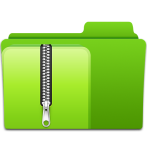 أقسام الإرشيف
الإرشاد الطلابي
(سجل لجنة توجيه وإرشاد الطالبات)
رقم الدولاب (  )          رقم الارشفة (   )         مدة الحفظ ( 5 سنوات )
إعداد المساعد الإداري                                                           قائدة المدرسة
منى الشيخ .. سلمى الشيخ                                                          فاطمة سند الشيخ
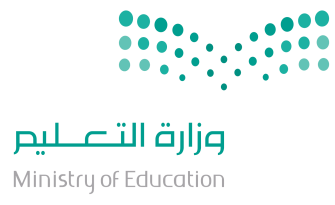 المملكة العربية السعودية 
وزارة التعليم
الادارة العامة لتعليم بجدة
مكتب التعليم بخليص
مدرسة ماود الابتدائية
 الأرشيف المدرسي
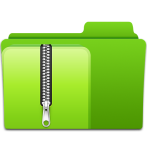 الرجوع للعنوان
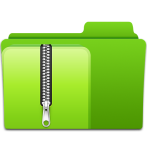 أقسام الإرشيف
الإرشاد الطلابي
( سجل مخالفات الطالبات السلوكية )
رقم الدولاب (    )          رقم الارشفة (    )         مدة الحفظ ( 5سنوات )
إعداد المساعد الإداري                                                           قائدة المدرسة
منى الشيخ .. سلمى الشيخ                                                          فاطمة سند الشيخ
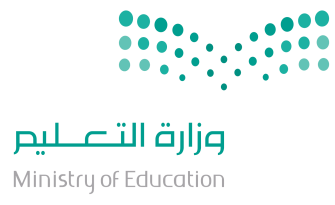 المملكة العربية السعودية 
وزارة التعليم
الادارة العامة لتعليم بجدة
مكتب التعليم بخليص
مدرسة ماود الابتدائية
 الأرشيف المدرسي
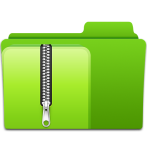 الرجوع للعنوان
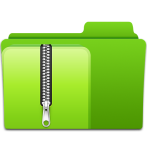 أقسام الإرشيف
الإرشاد الطلابي
( سجل البرامج الإرشادية )
رقم الدولاب (    )          رقم الارشفة (    )         مدة الحفظ (سنة واحدة)
إعداد المساعد الإداري                                                           قائدة المدرسة
منى الشيخ .. سلمى الشيخ                                                          فاطمة سند الشيخ
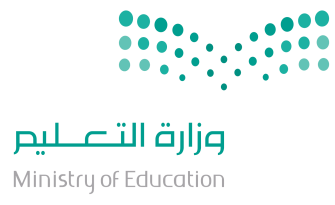 المملكة العربية السعودية 
وزارة التعليم
الادارة العامة لتعليم بجدة
مكتب التعليم بخليص
مدرسة ماود الابتدائية
 الأرشيف المدرسي
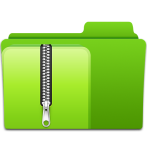 الرجوع للعنوان
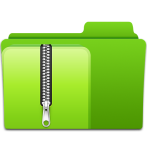 أقسام الإرشيف
الإرشاد الطلابي
(متابعة الطلاب المستحقين للإعانة والمكافآت)
رقم الدولاب (  )          رقم الارشفة (   )         مدة الحفظ ( سنة واحدة)
إعداد المساعد الإداري                                                           قائدة المدرسة
منى الشيخ .. سلمى الشيخ                                                          فاطمة سند الشيخ
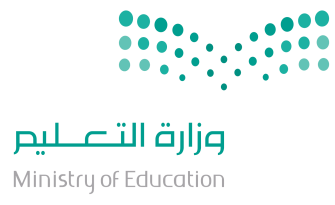 المملكة العربية السعودية 
وزارة التعليم
الادارة العامة لتعليم بجدة
مكتب التعليم بخليص
مدرسة ماود الابتدائية
 الأرشيف المدرسي
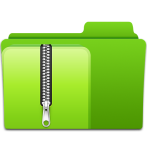 الرجوع للعنوان
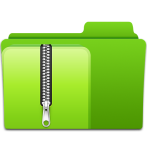 أقسام الإرشيف
سجلات الزائرات
( سجلات زيارة المشرفات ) 
رقم الدولاب (  )          رقم الارشفة (  )         مدة الحفظ ( دائم )
إعداد المساعد الإداري                                                           قائدة المدرسة
منى الشيخ .. سلمى الشيخ                                                          فاطمة سند الشيخ
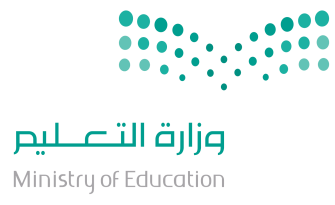 المملكة العربية السعودية 
وزارة التعليم
الادارة العامة لتعليم بجدة
مكتب التعليم بخليص
مدرسة ماود الابتدائية
 الأرشيف المدرسي
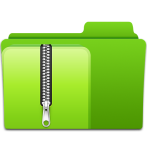 الرجوع للعنوان
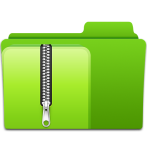 أقسام الإرشيف
أعمال مديرة المدرسة
(بطاقات الآداء الوظيفي)
 رقم الدولاب (   )          رقم الارشفة (  )        مدة الحفظ ( 4سنوات )
إعداد المساعد الإداري                                                           قائدة المدرسة
منى الشيخ .. سلمى الشيخ                                                          فاطمة سند الشيخ
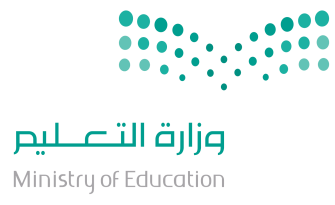 المملكة العربية السعودية 
وزارة التعليم
الادارة العامة لتعليم بجدة
مكتب التعليم بخليص
مدرسة ماود الابتدائية
 الأرشيف المدرسي
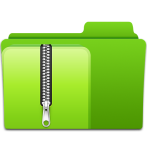 الرجوع للعنوان
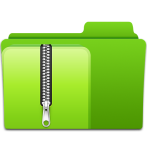 أقسام الإرشيف
أعمال مديرة المدرسة
(بطاقات الآداء الوظيفي)
 رقم الدولاب (   )          رقم الارشفة (  )        مدة الحفظ ( 4سنوات )
إعداد المساعد الإداري                                                           قائدة المدرسة
منى الشيخ .. سلمى الشيخ                                                          فاطمة سند الشيخ
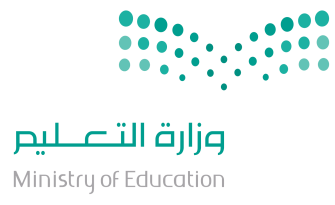 المملكة العربية السعودية 
وزارة التعليم
الادارة العامة لتعليم بجدة
مكتب التعليم بخليص
مدرسة ماود الابتدائية
 الأرشيف المدرسي
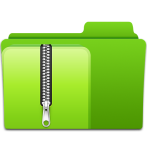 الرجوع للعنوان
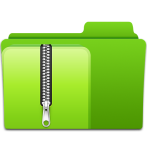 أقسام الإرشيف
أعمال مديرة المدرسة
(سجل متابعة المديرة للموظفات)
 رقم الدولاب (   )          رقم الارشفة (  )        مدة الحفظ ( 3 سنوات)
إعداد المساعد الإداري                                                           قائدة المدرسة
منى الشيخ .. سلمى الشيخ                                                          فاطمة سند الشيخ
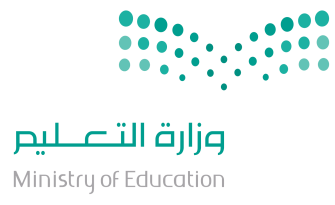 المملكة العربية السعودية 
وزارة التعليم
الادارة العامة لتعليم بجدة
مكتب التعليم بخليص
مدرسة ماود الابتدائية
 الأرشيف المدرسي
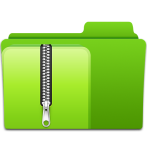 الرجوع للعنوان
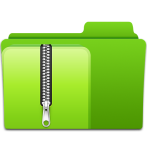 أقسام الإرشيف
أعمال مديرة المدرسة
(سجل متابعة المديرة للموظفات)
 رقم الدولاب (   )          رقم الارشفة (  )        مدة الحفظ ( 3 سنوات)
إعداد المساعد الإداري                                                           قائدة المدرسة
منى الشيخ .. سلمى الشيخ                                                          فاطمة سند الشيخ
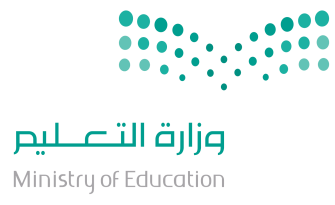 المملكة العربية السعودية 
وزارة التعليم
الادارة العامة لتعليم بجدة
مكتب التعليم بخليص
مدرسة ماود الابتدائية
 الأرشيف المدرسي
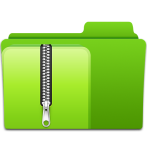 الرجوع للعنوان
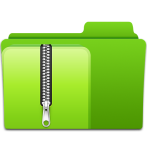 أقسام الإرشيف
أعمال مديرة المدرسة
(سجل الاجتماعات المدرسية) 
رقم الدولاب (  )          رقم الارشفة (  )         مدة الحفظ ( 3سنوات )
إعداد المساعد الإداري                                                           قائدة المدرسة
منى الشيخ .. سلمى الشيخ                                                          فاطمة سند الشيخ
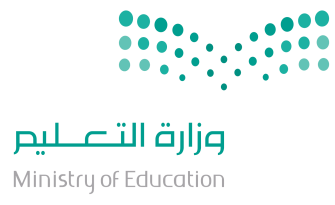 المملكة العربية السعودية 
وزارة التعليم
الادارة العامة لتعليم بجدة
مكتب التعليم بخليص
مدرسة ماود الابتدائية
 الأرشيف المدرسي
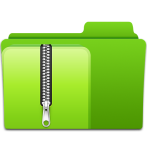 الرجوع للعنوان
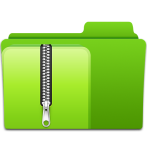 أقسام الإرشيف
أعمال مديرة المدرسة
(سجل النشرات الداخلية) 
رقم الدولاب (  )          رقم الارشفة (  )         مدة الحفظ ( 3سنوات )
إعداد المساعد الإداري                                                           قائدة المدرسة
منى الشيخ .. سلمى الشيخ                                                          فاطمة سند الشيخ
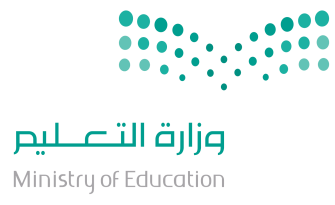 المملكة العربية السعودية 
وزارة التعليم
الادارة العامة لتعليم بجدة
مكتب التعليم بخليص
مدرسة ماود الابتدائية
 الأرشيف المدرسي
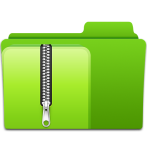 الرجوع للعنوان
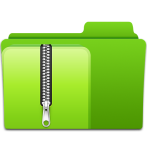 أقسام الإرشيف
الخطة المدرسية
( ملف استمارات تشخيص الواقع) 
رقم الدولاب (  )          رقم الارشفة (   )         مدة الحفظ ( 5سنوات)
إعداد المساعد الإداري                                                           قائدة المدرسة
منى الشيخ .. سلمى الشيخ                                                          فاطمة سند الشيخ
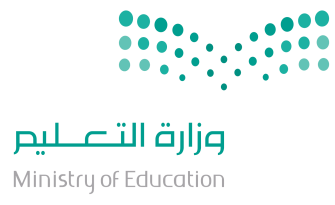 المملكة العربية السعودية 
وزارة التعليم
الادارة العامة لتعليم بجدة
مكتب التعليم بخليص
مدرسة ماود الابتدائية
 الأرشيف المدرسي
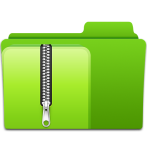 الرجوع للعنوان
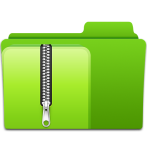 أقسام الإرشيف
الخطة المدرسية
(سجلات الخطة التشغيلية) 
رقم الدولاب (  )          رقم الارشفة (   )         مدة الحفظ ( 5سنوات)
إعداد المساعد الإداري                                                           قائدة المدرسة
منى الشيخ .. سلمى الشيخ                                                          فاطمة سند الشيخ
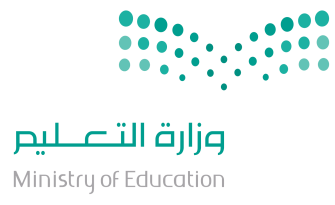 المملكة العربية السعودية 
وزارة التعليم
الادارة العامة لتعليم بجدة
مكتب التعليم بخليص
مدرسة ماود الابتدائية
 الأرشيف المدرسي
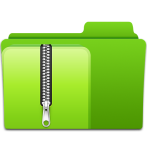 الرجوع للعنوان
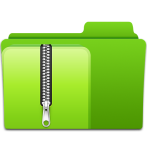 أقسام الإرشيف
الخطة المدرسية
(سجلات الخطة التشغيلية) 
رقم الدولاب (  )          رقم الارشفة (   )         مدة الحفظ ( 5سنوات)
إعداد المساعد الإداري                                                           قائدة المدرسة
منى الشيخ .. سلمى الشيخ                                                          فاطمة سند الشيخ
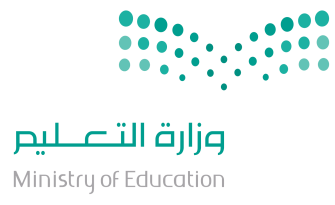 المملكة العربية السعودية 
وزارة التعليم
الادارة العامة لتعليم بجدة
مكتب التعليم بخليص
مدرسة ماود الابتدائية
 الأرشيف المدرسي
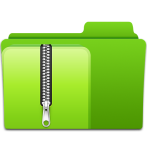 الرجوع للعنوان
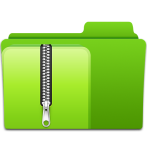 أقسام الإرشيف
الإحصائيات
( ملف الكراس الإحصائي ) 
رقم الدولاب (  )          رقم الارشفة (   )         مدة الحفظ ( دائم )
إعداد المساعد الإداري                                                           قائدة المدرسة
منى الشيخ .. سلمى الشيخ                                                          فاطمة سند الشيخ
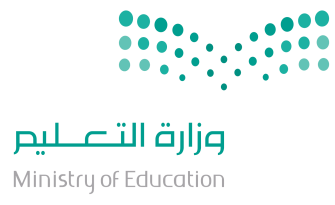 المملكة العربية السعودية 
وزارة التعليم
الادارة العامة لتعليم بجدة
مكتب التعليم بخليص
مدرسة ماود الابتدائية
 الأرشيف المدرسي
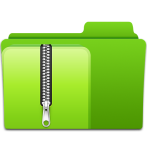 الرجوع للعنوان
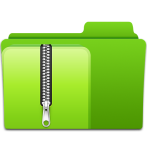 أقسام الإرشيف
تنظيم الاتصالات الادارية
( سجلات قيد المعاملات الصادرة)
 رقم الدولاب (   )           رقم الارشفة (    )           مدة الحفظ ( دائم )
إعداد المساعد الإداري                                                           قائدة المدرسة
منى الشيخ .. سلمى الشيخ                                                          فاطمة سند الشيخ
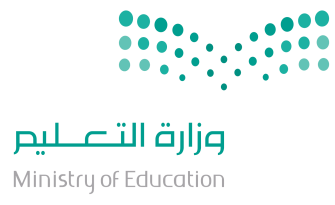 المملكة العربية السعودية 
وزارة التعليم
الادارة العامة لتعليم بجدة
مكتب التعليم بخليص
مدرسة ماود الابتدائية
 الأرشيف المدرسي
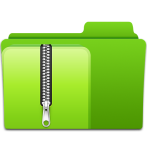 الرجوع للعنوان
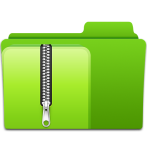 أقسام الإرشيف
تنظيم الاتصالات الادارية
( سجلات قيد المعاملات الصادرة)
 رقم الدولاب (   )           رقم الارشفة (    )           مدة الحفظ ( دائم )
إعداد المساعد الإداري                                                           قائدة المدرسة
منى الشيخ .. سلمى الشيخ                                                          فاطمة سند الشيخ
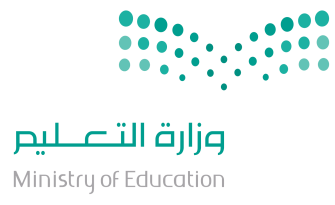 المملكة العربية السعودية 
وزارة التعليم
الادارة العامة لتعليم بجدة
مكتب التعليم بخليص
مدرسة ماود الابتدائية
 الأرشيف المدرسي
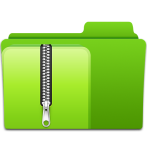 الرجوع للعنوان
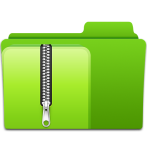 أقسام الإرشيف
تنظيم الاتصالات الادارية
( سجلات قيد المعاملات الصادرة)
 رقم الدولاب (   )           رقم الارشفة (    )           مدة الحفظ ( دائم )
إعداد المساعد الإداري                                                           قائدة المدرسة
منى الشيخ .. سلمى الشيخ                                                          فاطمة سند الشيخ
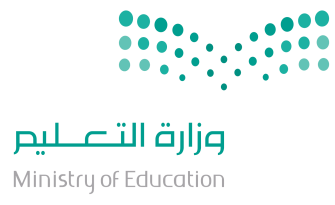 المملكة العربية السعودية 
وزارة التعليم
الادارة العامة لتعليم بجدة
مكتب التعليم بخليص
مدرسة ماود الابتدائية
 الأرشيف المدرسي
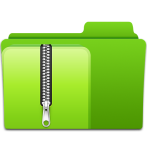 الرجوع للعنوان
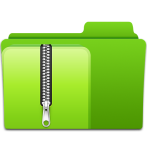 أقسام الإرشيف
تنظيم الاتصالات الادارية
( سجلات قيد المعاملات الواردة)
 رقم الدولاب (   )           رقم الارشفة (    )           مدة الحفظ ( دائم )
إعداد المساعد الإداري                                                           قائدة المدرسة
منى الشيخ .. سلمى الشيخ                                                          فاطمة سند الشيخ
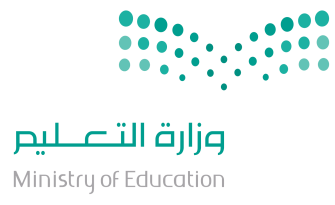 المملكة العربية السعودية 
وزارة التعليم
الادارة العامة لتعليم بجدة
مكتب التعليم بخليص
مدرسة ماود الابتدائية
 الأرشيف المدرسي
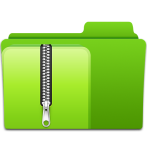 الرجوع للعنوان
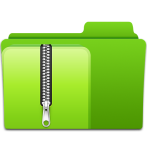 أقسام الإرشيف
تنظيم الاتصالات الادارية
( سجلات قيد المعاملات الواردة)
 رقم الدولاب (   )           رقم الارشفة (    )           مدة الحفظ ( دائم )
إعداد المساعد الإداري                                                           قائدة المدرسة
منى الشيخ .. سلمى الشيخ                                                          فاطمة سند الشيخ
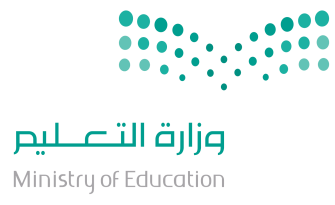 المملكة العربية السعودية 
وزارة التعليم
الادارة العامة لتعليم بجدة
مكتب التعليم بخليص
مدرسة ماود الابتدائية
 الأرشيف المدرسي
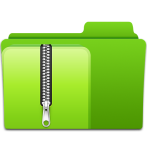 الرجوع للعنوان
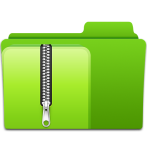 أقسام الإرشيف
تنظيم الاتصالات الادارية
( سجلات قيد المعاملات الواردة)
 رقم الدولاب (   )           رقم الارشفة (    )           مدة الحفظ ( دائم )
إعداد المساعد الإداري                                                           قائدة المدرسة
منى الشيخ .. سلمى الشيخ                                                          فاطمة سند الشيخ
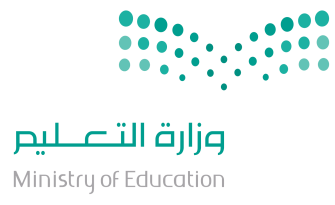 المملكة العربية السعودية 
وزارة التعليم
الادارة العامة لتعليم بجدة
مكتب التعليم بخليص
مدرسة ماود الابتدائية
 الأرشيف المدرسي
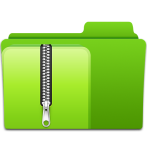 الرجوع للعنوان
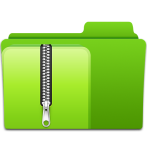 أقسام الإرشيف
تنظيم الاتصالات الادارية
( سجلات قيد المعاملات الواردة)
 رقم الدولاب (   )           رقم الارشفة (    )           مدة الحفظ ( دائم )
إعداد المساعد الإداري                                                           قائدة المدرسة
منى الشيخ .. سلمى الشيخ                                                          فاطمة سند الشيخ
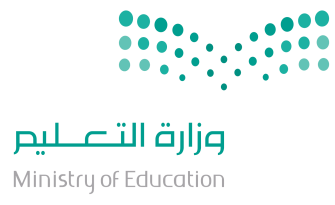 المملكة العربية السعودية 
وزارة التعليم
الادارة العامة لتعليم بجدة
مكتب التعليم بخليص
مدرسة ماود الابتدائية
 الأرشيف المدرسي
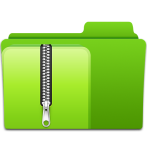 الرجوع للعنوان
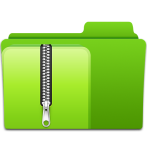 أقسام الإرشيف
تنظيم الاتصالات الادارية
( سجلات قيد المعاملات الواردة)
 رقم الدولاب (   )           رقم الارشفة (    )           مدة الحفظ ( دائم )
إعداد المساعد الإداري                                                           قائدة المدرسة
منى الشيخ .. سلمى الشيخ                                                          فاطمة سند الشيخ
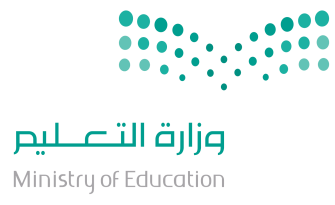 المملكة العربية السعودية 
وزارة التعليم
الادارة العامة لتعليم بجدة
مكتب التعليم بخليص
مدرسة ماود الابتدائية
 الأرشيف المدرسي
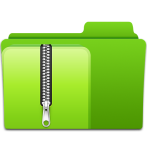 الرجوع للعنوان
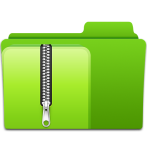 أقسام الإرشيف
تنظيم الاتصالات الادارية
( ملف حفظ المعاملات الصادرة)
 رقم الدولاب (   )           رقم الارشفة (    )           مدة الحفظ ( دائم )
إعداد المساعد الإداري                                                           قائدة المدرسة
منى الشيخ .. سلمى الشيخ                                                          فاطمة سند الشيخ
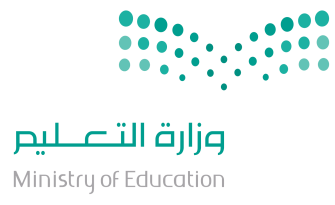 المملكة العربية السعودية 
وزارة التعليم
الادارة العامة لتعليم بجدة
مكتب التعليم بخليص
مدرسة ماود الابتدائية
 الأرشيف المدرسي
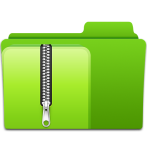 الرجوع للعنوان
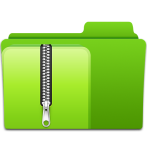 أقسام الإرشيف
تنظيم الاتصالات الادارية
( ملف حفظ المعاملات الصادرة)
 رقم الدولاب (   )           رقم الارشفة (    )           مدة الحفظ ( دائم )
إعداد المساعد الإداري                                                           قائدة المدرسة
منى الشيخ .. سلمى الشيخ                                                          فاطمة سند الشيخ
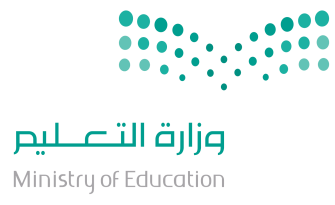 المملكة العربية السعودية 
وزارة التعليم
الادارة العامة لتعليم بجدة
مكتب التعليم بخليص
مدرسة ماود الابتدائية
 الأرشيف المدرسي
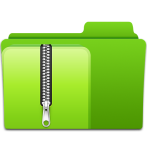 الرجوع للعنوان
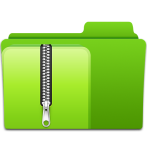 أقسام الإرشيف
تنظيم الاتصالات الادارية
( ملف حفظ المعاملات الصادرة)
 رقم الدولاب (   )           رقم الارشفة (    )           مدة الحفظ ( دائم )
إعداد المساعد الإداري                                                           قائدة المدرسة
منى الشيخ .. سلمى الشيخ                                                          فاطمة سند الشيخ
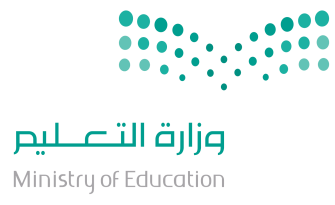 المملكة العربية السعودية 
وزارة التعليم
الادارة العامة لتعليم بجدة
مكتب التعليم بخليص
مدرسة ماود الابتدائية
 الأرشيف المدرسي
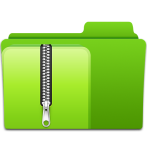 الرجوع للعنوان
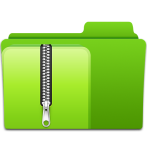 أقسام الإرشيف
تنظيم الاتصالات الادارية
( ملف حفظ المعاملات الصادرة)
 رقم الدولاب (   )           رقم الارشفة (    )           مدة الحفظ ( دائم )
إعداد المساعد الإداري                                                           قائدة المدرسة
منى الشيخ .. سلمى الشيخ                                                          فاطمة سند الشيخ
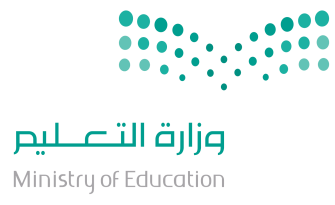 المملكة العربية السعودية 
وزارة التعليم
الادارة العامة لتعليم بجدة
مكتب التعليم بخليص
مدرسة ماود الابتدائية
 الأرشيف المدرسي
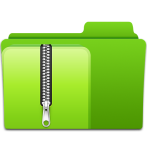 الرجوع للعنوان
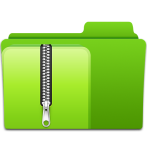 أقسام الإرشيف
تنظيم الاتصالات الادارية
( ملف حفظ المعاملات الواردة)
 رقم الدولاب (   )           رقم الارشفة (    )           مدة الحفظ ( دائم )
إعداد المساعد الإداري                                                           قائدة المدرسة
منى الشيخ .. سلمى الشيخ                                                          فاطمة سند الشيخ
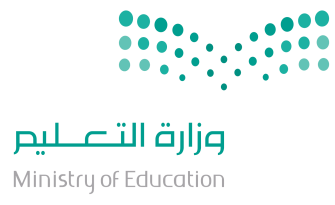 المملكة العربية السعودية 
وزارة التعليم
الادارة العامة لتعليم بجدة
مكتب التعليم بخليص
مدرسة ماود الابتدائية
 الأرشيف المدرسي
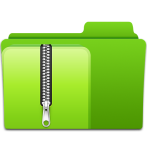 الرجوع للعنوان
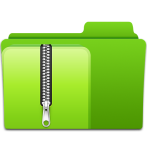 أقسام الإرشيف
تنظيم الاتصالات الادارية
( ملف حفظ المعاملات الواردة)
 رقم الدولاب (   )           رقم الارشفة (    )           مدة الحفظ ( دائم )
إعداد المساعد الإداري                                                           قائدة المدرسة
منى الشيخ .. سلمى الشيخ                                                          فاطمة سند الشيخ
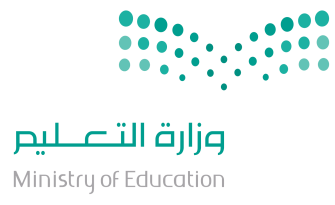 المملكة العربية السعودية 
وزارة التعليم
الادارة العامة لتعليم بجدة
مكتب التعليم بخليص
مدرسة ماود الابتدائية
 الأرشيف المدرسي
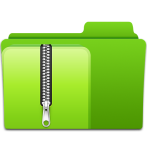 الرجوع للعنوان
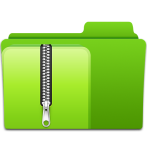 أقسام الإرشيف
تنظيم الاتصالات الادارية
( ملف حفظ المعاملات الواردة)
 رقم الدولاب (   )           رقم الارشفة (    )           مدة الحفظ ( دائم )
إعداد المساعد الإداري                                                           قائدة المدرسة
منى الشيخ .. سلمى الشيخ                                                          فاطمة سند الشيخ
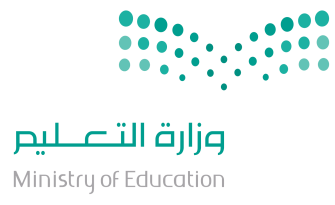 المملكة العربية السعودية 
وزارة التعليم
الادارة العامة لتعليم بجدة
مكتب التعليم بخليص
مدرسة ماود الابتدائية
 الأرشيف المدرسي
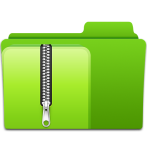 الرجوع للعنوان
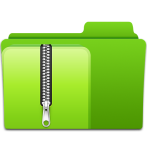 أقسام الإرشيف
تنظيم الاتصالات الادارية
( ملف حفظ المعاملات الواردة)
 رقم الدولاب (   )           رقم الارشفة (    )           مدة الحفظ ( دائم )
إعداد المساعد الإداري                                                           قائدة المدرسة
منى الشيخ .. سلمى الشيخ                                                          فاطمة سند الشيخ
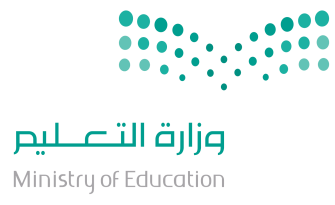 المملكة العربية السعودية 
وزارة التعليم
الادارة العامة لتعليم بجدة
مكتب التعليم بخليص
مدرسة ماود الابتدائية
 الأرشيف المدرسي
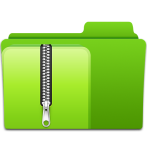 الرجوع للعنوان
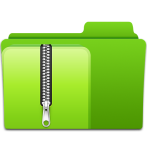 أقسام الإرشيف
تنظيم الاتصالات الادارية
( ملف حفظ المعاملات الواردة)
 رقم الدولاب (   )           رقم الارشفة (    )           مدة الحفظ ( دائم )
إعداد المساعد الإداري                                                           قائدة المدرسة
منى الشيخ .. سلمى الشيخ                                                          فاطمة سند الشيخ
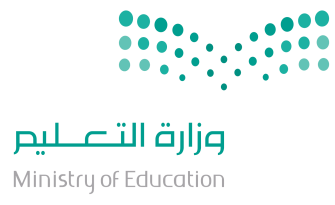 المملكة العربية السعودية 
وزارة التعليم
الادارة العامة لتعليم بجدة
مكتب التعليم بخليص
مدرسة ماود الابتدائية
 الأرشيف المدرسي
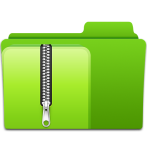 الرجوع للعنوان
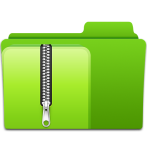 أقسام الإرشيف
متابعة تأخر وغياب الطالبات
(سجل تأخر الطالبات)
 رقم الدولاب (   )           رقم الارشفة (    )           مدة الحفظ ( سنة واحدة )
إعداد المساعد الإداري                                                           قائدة المدرسة
منى الشيخ .. سلمى الشيخ                                                          فاطمة سند الشيخ
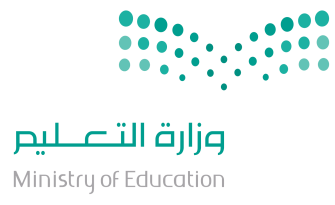 المملكة العربية السعودية 
وزارة التعليم
الادارة العامة لتعليم بجدة
مكتب التعليم بخليص
مدرسة ماود الابتدائية
 الأرشيف المدرسي
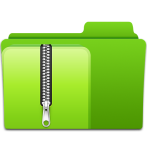 الرجوع للعنوان
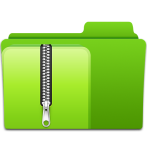 أقسام الإرشيف
متابعة تأخر وغياب الطالبات
(ملف تحويل الطالبات الة الوكيلة والمرشدة)
 رقم الدولاب (   )           رقم الارشفة (    )           مدة الحفظ ( سنة واحدة )
إعداد المساعد الإداري                                                           قائدة المدرسة
منى الشيخ .. سلمى الشيخ                                                          فاطمة سند الشيخ
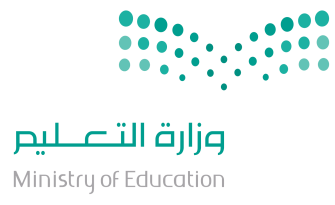 المملكة العربية السعودية 
وزارة التعليم
الادارة العامة لتعليم بجدة
مكتب التعليم بخليص
مدرسة ماود الابتدائية
 الأرشيف المدرسي
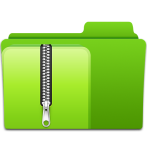 الرجوع للعنوان
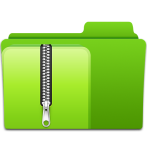 أقسام الإرشيف
متابعة تأخر وغياب الطالبات
(سجل غياب الطالبات)
 رقم الدولاب (   )           رقم الارشفة (   )           مدة الحفظ ( سنة واحدة )
إعداد المساعد الإداري                                                           قائدة المدرسة
منى الشيخ .. سلمى الشيخ                                                          فاطمة سند الشيخ
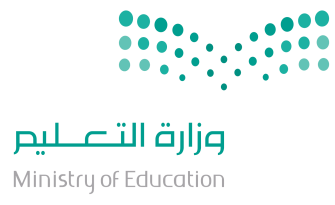 المملكة العربية السعودية 
وزارة التعليم
الادارة العامة لتعليم بجدة
مكتب التعليم بخليص
مدرسة ماود الابتدائية
 الأرشيف المدرسي
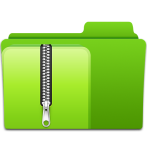 الرجوع للعنوان
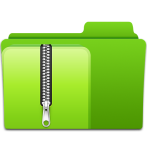 أقسام الإرشيف
متابعة تأخر وغياب الطالبات
(ملف اشعارات الغياب)
 رقم الدولاب (   )           رقم الارشفة (    )           مدة الحفظ ( سنة واحدة )
إعداد المساعد الإداري                                                           قائدة المدرسة
منى الشيخ .. سلمى الشيخ                                                          فاطمة سند الشيخ
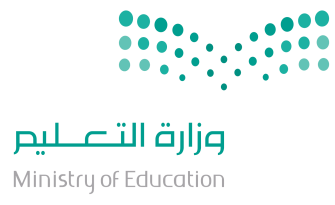 المملكة العربية السعودية 
وزارة التعليم
الادارة العامة لتعليم بجدة
مكتب التعليم بخليص
مدرسة ماود الابتدائية
 الأرشيف المدرسي
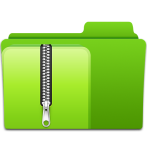 الرجوع للعنوان
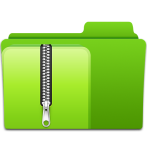 أقسام الإرشيف
متابعة تأخر وغياب الطالبات
(سجل استئذان الطالبات)
 رقم الدولاب (    )           رقم الارشفة (    )           مدة الحفظ ( سنة واحدة )
إعداد المساعد الإداري                                                           قائدة المدرسة
منى الشيخ .. سلمى الشيخ                                                          فاطمة سند الشيخ
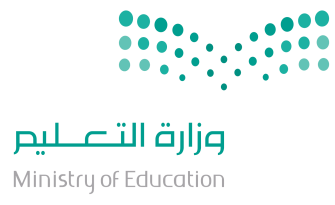 المملكة العربية السعودية 
وزارة التعليم
الادارة العامة لتعليم بجدة
مكتب التعليم بخليص
مدرسة ماود الابتدائية
 الأرشيف المدرسي
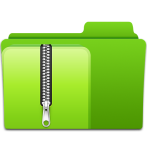 الرجوع للعنوان
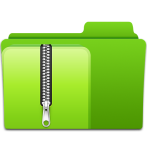 أقسام الإرشيف
النشاط الطلابي
(سجل النشاط الغير صفي)
 رقم الدولاب (    )           رقم الارشفة (    )           مدة الحفظ ( 3سنوات )
إعداد المساعد الإداري                                                           قائدة المدرسة
منى الشيخ .. سلمى الشيخ                                                          فاطمة سند الشيخ
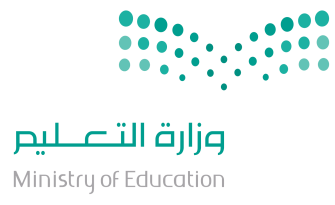 المملكة العربية السعودية 
وزارة التعليم
الادارة العامة لتعليم بجدة
مكتب التعليم بخليص
مدرسة ماود الابتدائية
 الأرشيف المدرسي
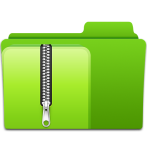 الرجوع للعنوان
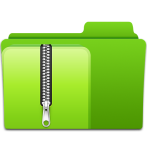 أقسام الإرشيف
النشاط الطلابي
(سجل حضور الطالبات للمجالات + موافقة اولياء الامور)
 رقم الدولاب (   )           رقم الارشفة (    )           مدة الحفظ ( سنة واحدة )
إعداد المساعد الإداري                                                           قائدة المدرسة
منى الشيخ .. سلمى الشيخ                                                          فاطمة سند الشيخ
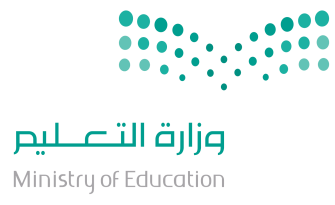 المملكة العربية السعودية 
وزارة التعليم
الادارة العامة لتعليم بجدة
مكتب التعليم بخليص
مدرسة ماود الابتدائية
 الأرشيف المدرسي
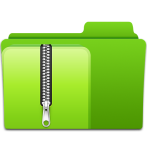 الرجوع للعنوان
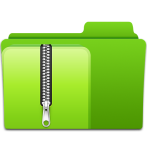 أقسام الإرشيف
اعداد الجداول والاحتياط والمناوبة
(ملف جدول الحصص الدراسية)
 رقم الدولاب (   )           رقم الارشفة (    )           مدة الحفظ ( سنة واحدة )
إعداد المساعد الإداري                                                           قائدة المدرسة
منى الشيخ .. سلمى الشيخ                                                          فاطمة سند الشيخ
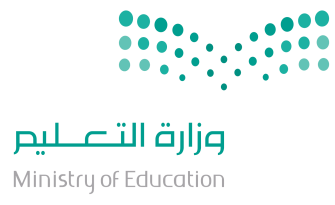 المملكة العربية السعودية 
وزارة التعليم
الادارة العامة لتعليم بجدة
مكتب التعليم بخليص
مدرسة ماود الابتدائية
 الأرشيف المدرسي
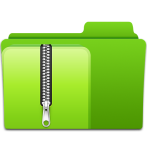 الرجوع للعنوان
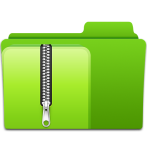 أقسام الإرشيف
اعداد الجداول والاحتياط والمناوبة
(جدول توزيع حصص الانتظار/ سجل حصص الانتظار)
 رقم الدولاب (   )           رقم الارشفة (   )           مدة الحفظ ( سنة واحدة )
إعداد المساعد الإداري                                                           قائدة المدرسة
منى الشيخ .. سلمى الشيخ                                                          فاطمة سند الشيخ
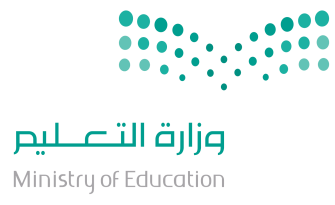 المملكة العربية السعودية 
وزارة التعليم
الادارة العامة لتعليم بجدة
مكتب التعليم بخليص
مدرسة ماود الابتدائية
 الأرشيف المدرسي
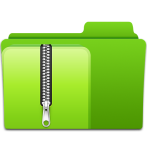 الرجوع للعنوان
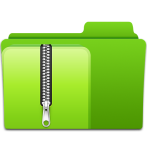 أقسام الإرشيف
اعداد الجداول والاحتياط والمناوبة
(سجل الاشراف اليومي/ سجل المناوبة اليومية)
 رقم الدولاب (   )           رقم الارشفة (    )           مدة الحفظ ( سنة واحدة )
إعداد المساعد الإداري                                                           قائدة المدرسة
منى الشيخ .. سلمى الشيخ                                                          فاطمة سند الشيخ
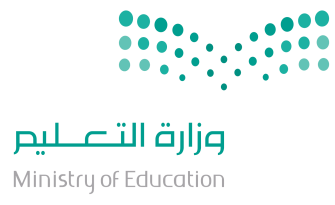 المملكة العربية السعودية 
وزارة التعليم
الادارة العامة لتعليم بجدة
مكتب التعليم بخليص
مدرسة ماود الابتدائية
 الأرشيف المدرسي
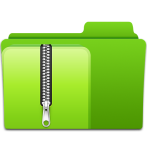 الرجوع للعنوان
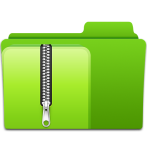 أقسام الإرشيف
الكتب المدرسية
(ملف تسليم الكتب الدراسية للطلاب)
 رقم الدولاب (    )           رقم الارشفة (     )           مدة الحفظ ( سنة واحدة )
إعداد المساعد الإداري                                                           قائدة المدرسة
منى الشيخ .. سلمى الشيخ                                                          فاطمة سند الشيخ
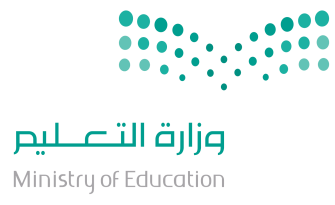 المملكة العربية السعودية 
وزارة التعليم
الادارة العامة لتعليم بجدة
مكتب التعليم بخليص
مدرسة ماود الابتدائية
 الأرشيف المدرسي
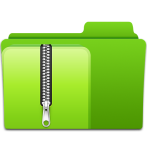 الرجوع للعنوان
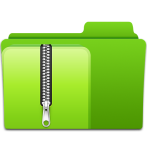 أقسام الإرشيف
الكتب المدرسية
(ملف محاضر وبيانات المستلمة وحصر العجز والزيادة)
 رقم الدولاب (   )           رقم الارشفة (    )           مدة الحفظ ( سنة واحدة )
إعداد المساعد الإداري                                                           قائدة المدرسة
منى الشيخ .. سلمى الشيخ                                                          فاطمة سند الشيخ
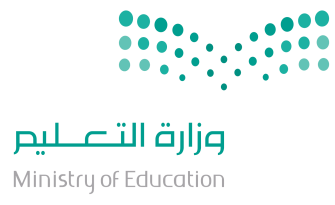 المملكة العربية السعودية 
وزارة التعليم
الادارة العامة لتعليم بجدة
مكتب التعليم بخليص
مدرسة ماود الابتدائية
 الأرشيف المدرسي
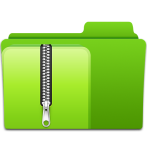 الرجوع للعنوان
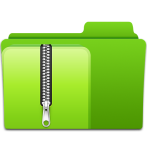 أقسام الإرشيف
الصيانة والنظافة
(ملف تقارير الصيانة الدوري وملف خطاب طلب صيانة)
 رقم الدولاب (   )           رقم الارشفة (    )           مدة الحفظ ( سنة واحدة )
إعداد المساعد الإداري                                                           قائدة المدرسة
منى الشيخ .. سلمى الشيخ                                                          فاطمة سند الشيخ
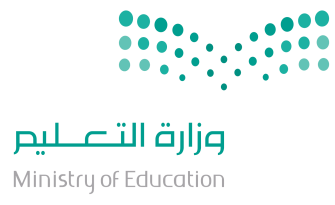 المملكة العربية السعودية 
وزارة التعليم
الادارة العامة لتعليم بجدة
مكتب التعليم بخليص
مدرسة ماود الابتدائية
 الأرشيف المدرسي
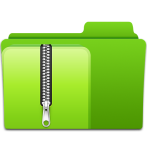 الرجوع للعنوان
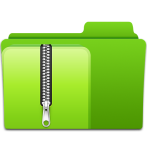 أقسام الإرشيف
الصيانة والنظافة
(ملف مخاطبات الصيانة)
 رقم الدولاب (    )           رقم الارشفة (    )           مدة الحفظ ( سنتان )
إعداد المساعد الإداري                                                           قائدة المدرسة
منى الشيخ .. سلمى الشيخ                                                          فاطمة سند الشيخ
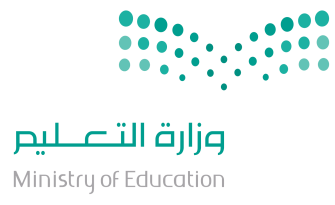 المملكة العربية السعودية 
وزارة التعليم
الادارة العامة لتعليم بجدة
مكتب التعليم بخليص
مدرسة ماود الابتدائية
 الأرشيف المدرسي
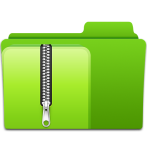 الرجوع للعنوان
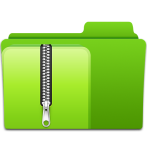 أقسام الإرشيف
النقل المدرسي
(ملف القوائم والتقارير والمتابعة الدورية لمستخدمي النقل المدرسي)
 رقم الدولاب (   )           رقم الارشفة (    )           مدة الحفظ ( سنة واحدة )
إعداد المساعد الإداري                                                           قائدة المدرسة
منى الشيخ .. سلمى الشيخ                                                          فاطمة سند الشيخ
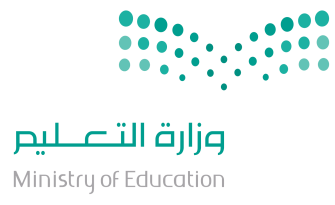 المملكة العربية السعودية 
وزارة التعليم
الادارة العامة لتعليم بجدة
مكتب التعليم بخليص
مدرسة ماود الابتدائية
 الأرشيف المدرسي
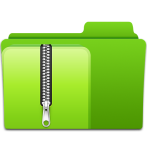 الرجوع للعنوان
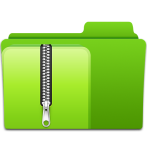 أقسام الإرشيف
الامن والسلامة
(ملف استمارات تقويم السلامة بالمدرسة وملف التقارير والمحاضر)
 رقم الدولاب (   )           رقم الارشفة (    )           مدة الحفظ ( 3سنوات )
إعداد المساعد الإداري                                                           قائدة المدرسة
منى الشيخ .. سلمى الشيخ                                                          فاطمة سند الشيخ
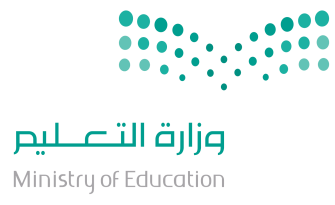 المملكة العربية السعودية 
وزارة التعليم
الادارة العامة لتعليم بجدة
مكتب التعليم بخليص
مدرسة ماود الابتدائية
 الأرشيف المدرسي
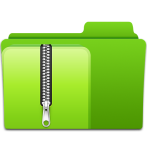 الرجوع للعنوان
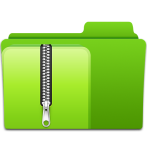 أقسام الإرشيف
الامن والسلامة
(سجل الامن والسلامة بالمدرسة)
 رقم الدولاب (   )           رقم الارشفة (    )           مدة الحفظ ( دائم )
إعداد المساعد الإداري                                                           قائدة المدرسة
منى الشيخ .. سلمى الشيخ                                                          فاطمة سند الشيخ